9-2021-2
Výukový materiál pro 9.ročník
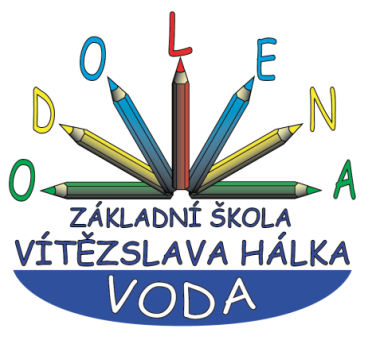 Autor materiálu: Mgr. Martin Holý     
Další šíření materiálu je možné pouze se souhlasem autora
9-2021-2
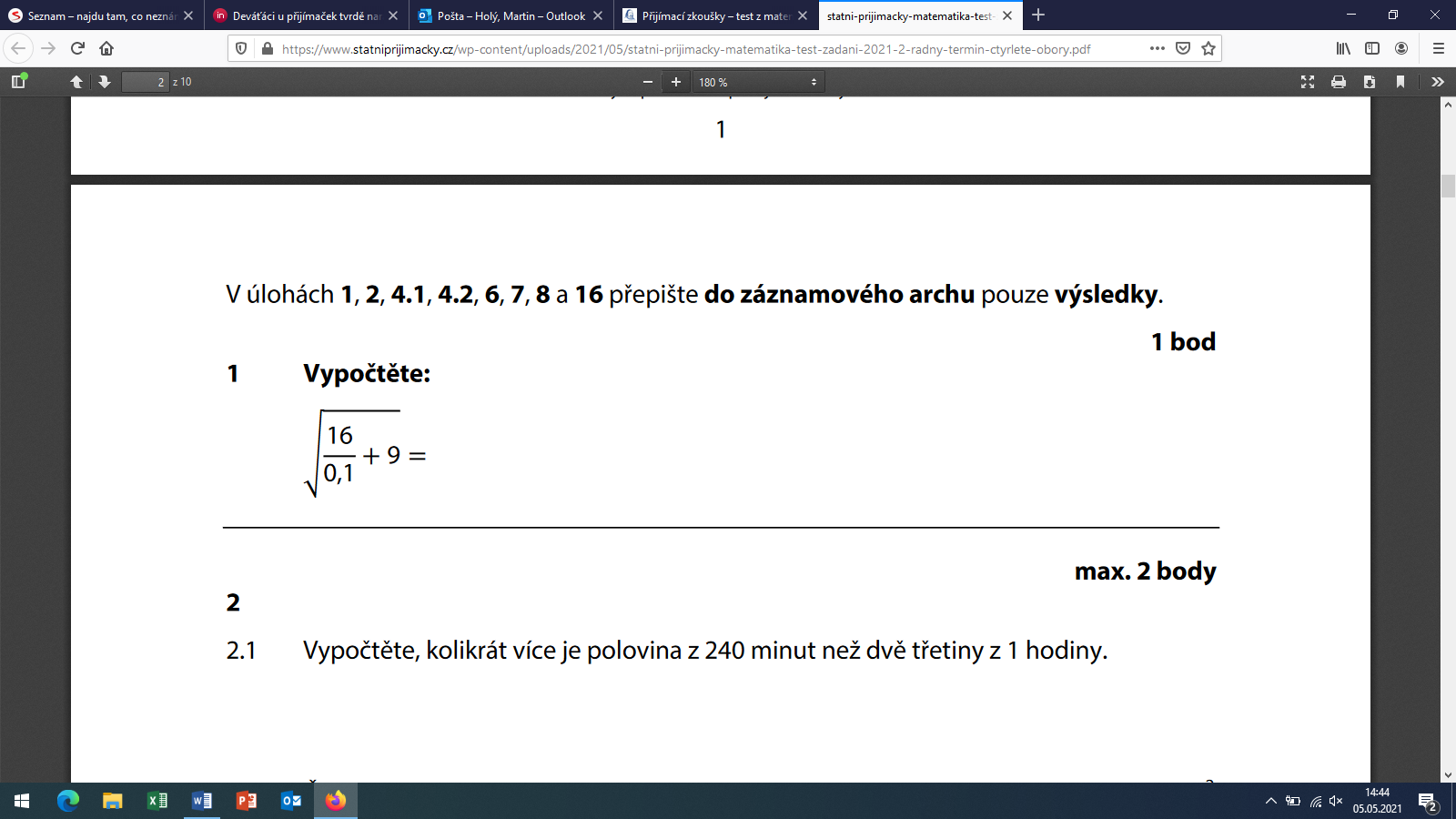 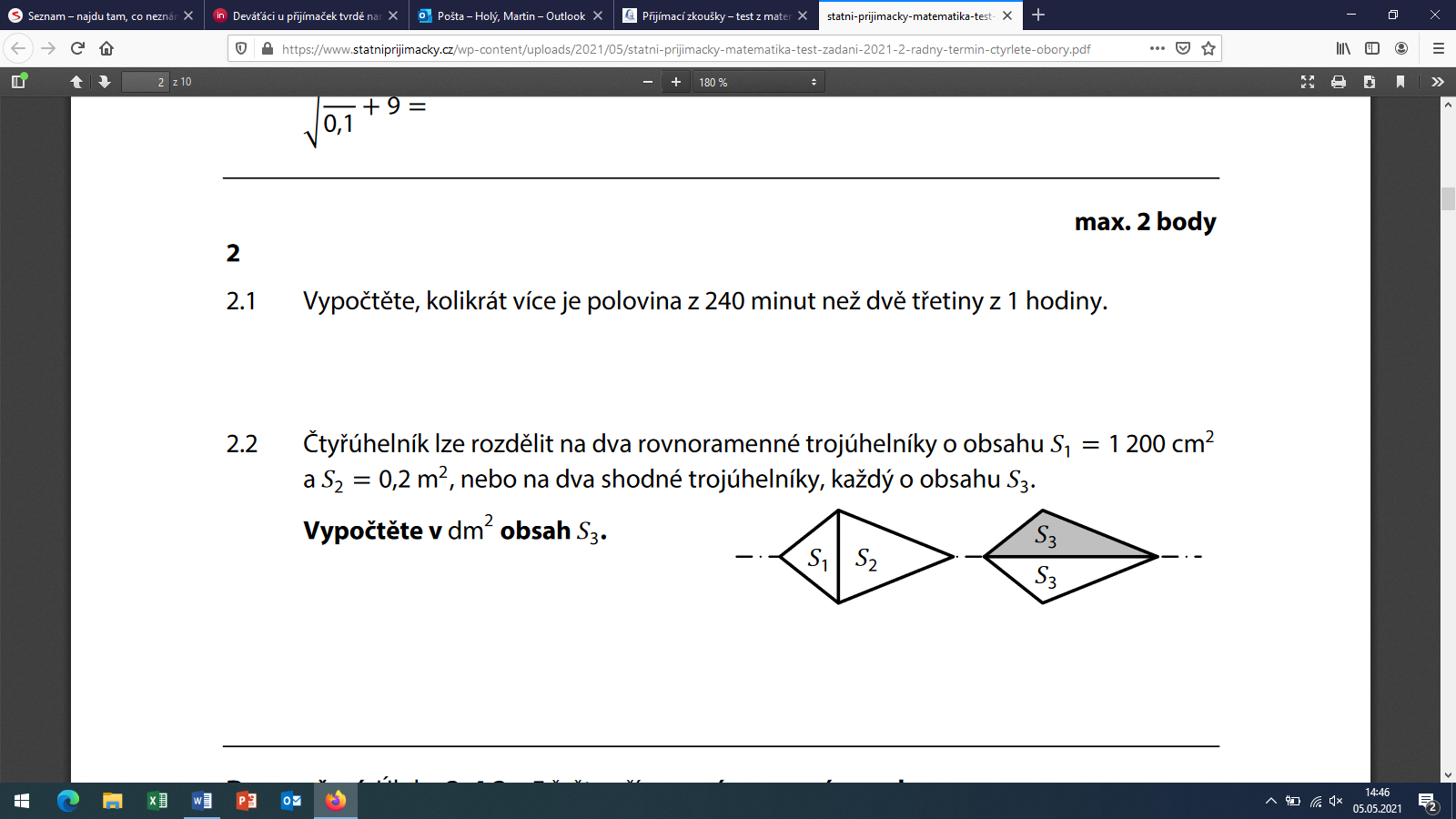 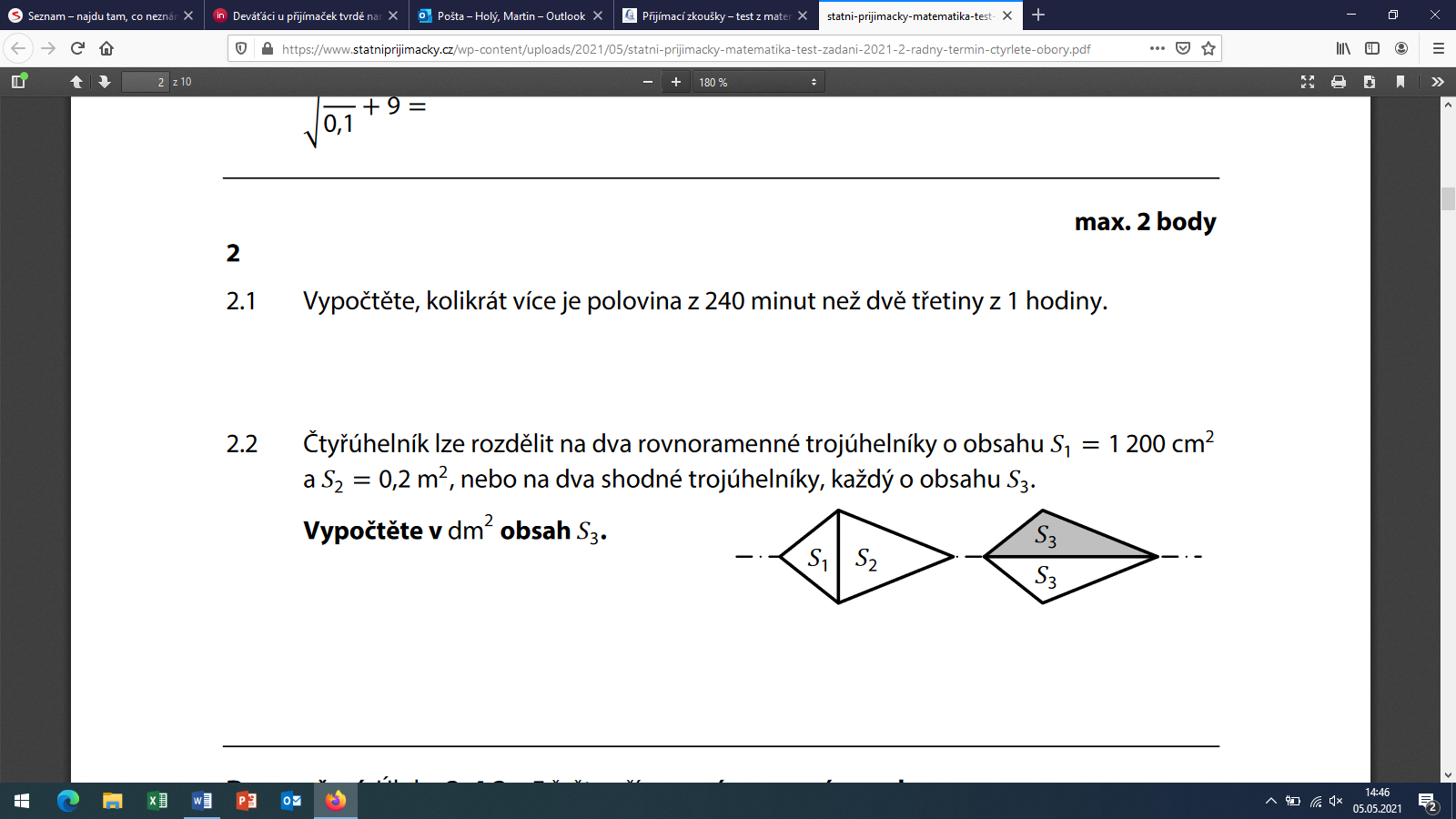 12
1 200 cm2 =        dm2
0,2 m2 =        dm2
20
16 dm2
9-2021-2
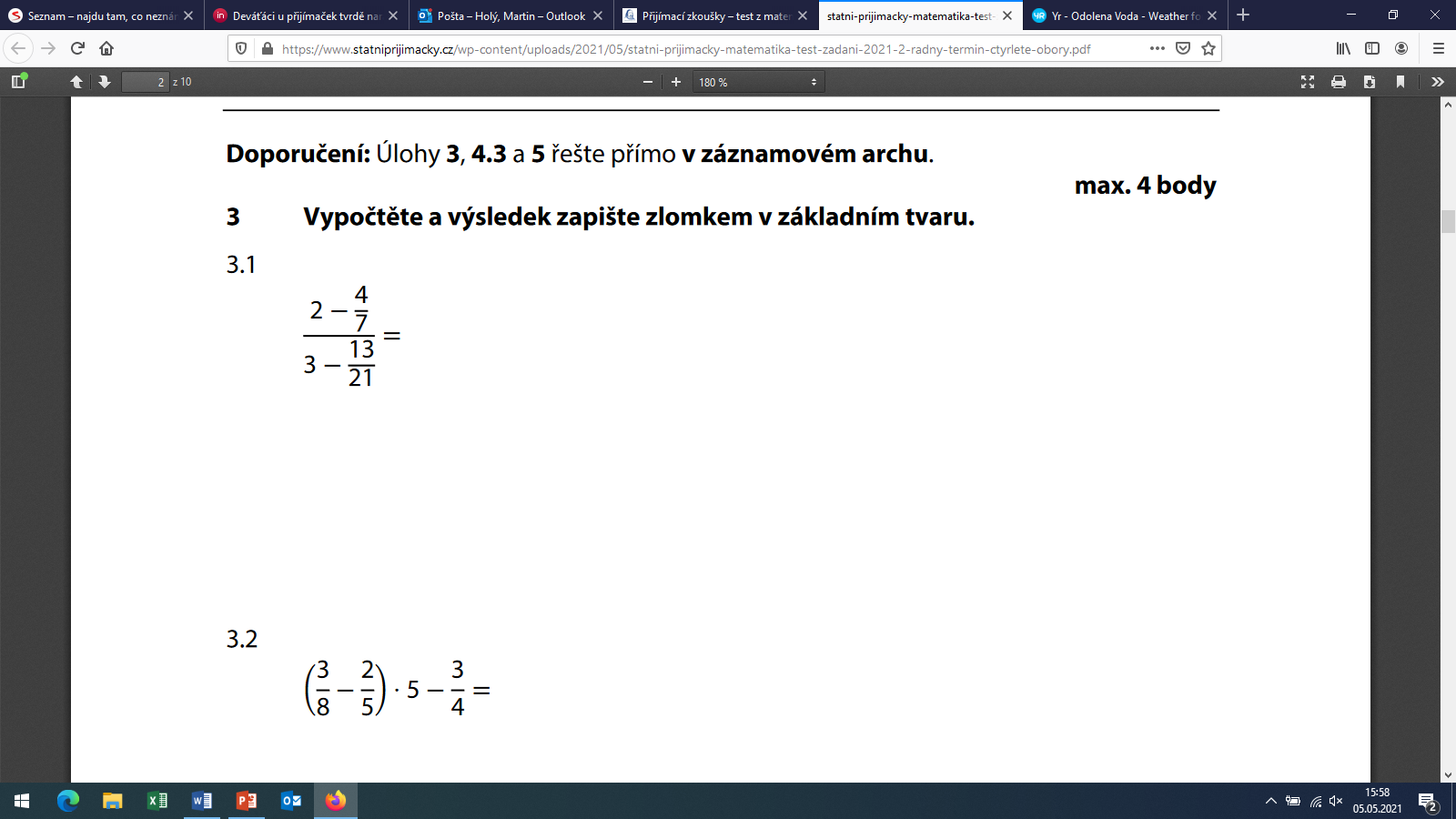 1
3
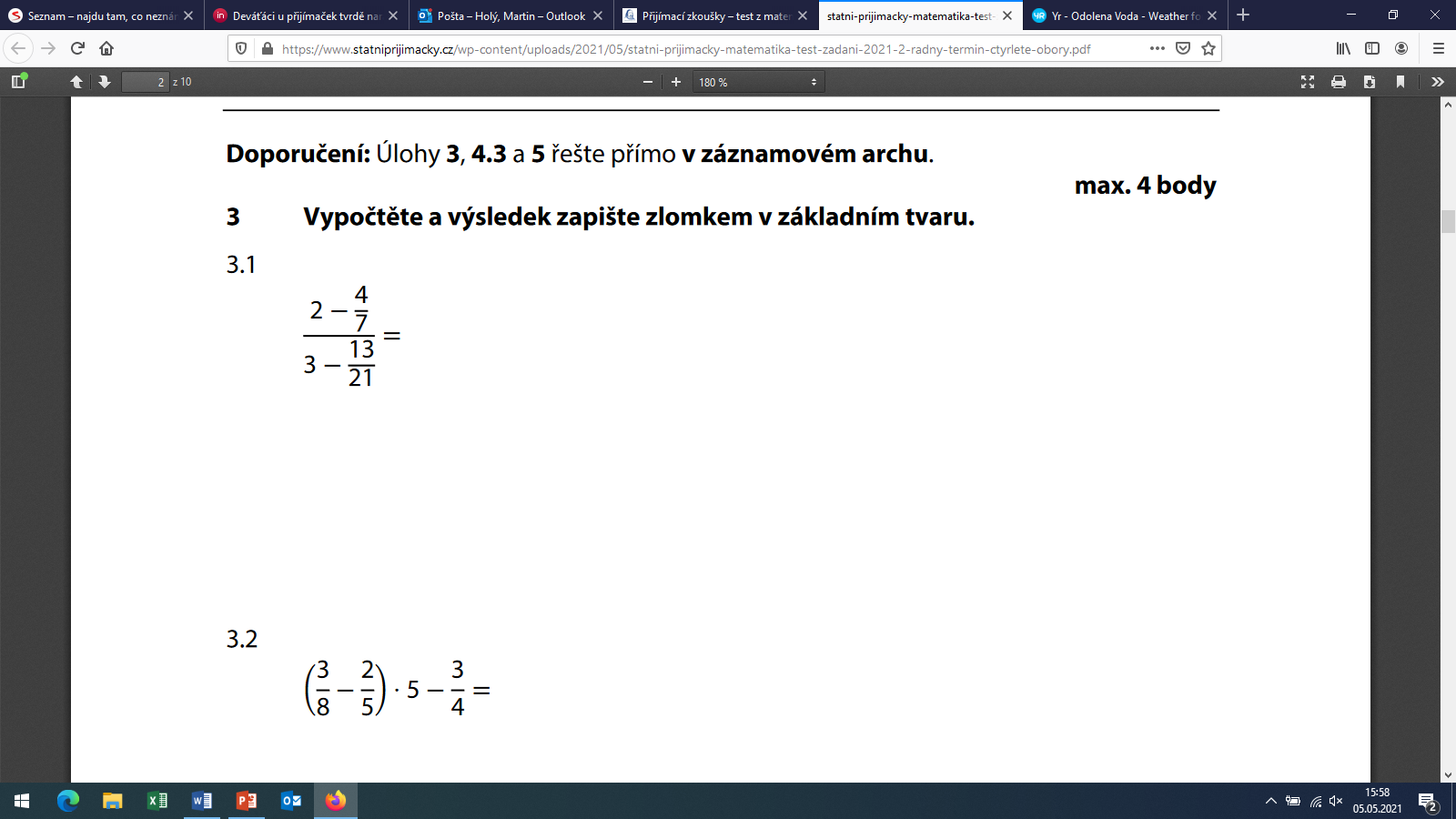 5
1
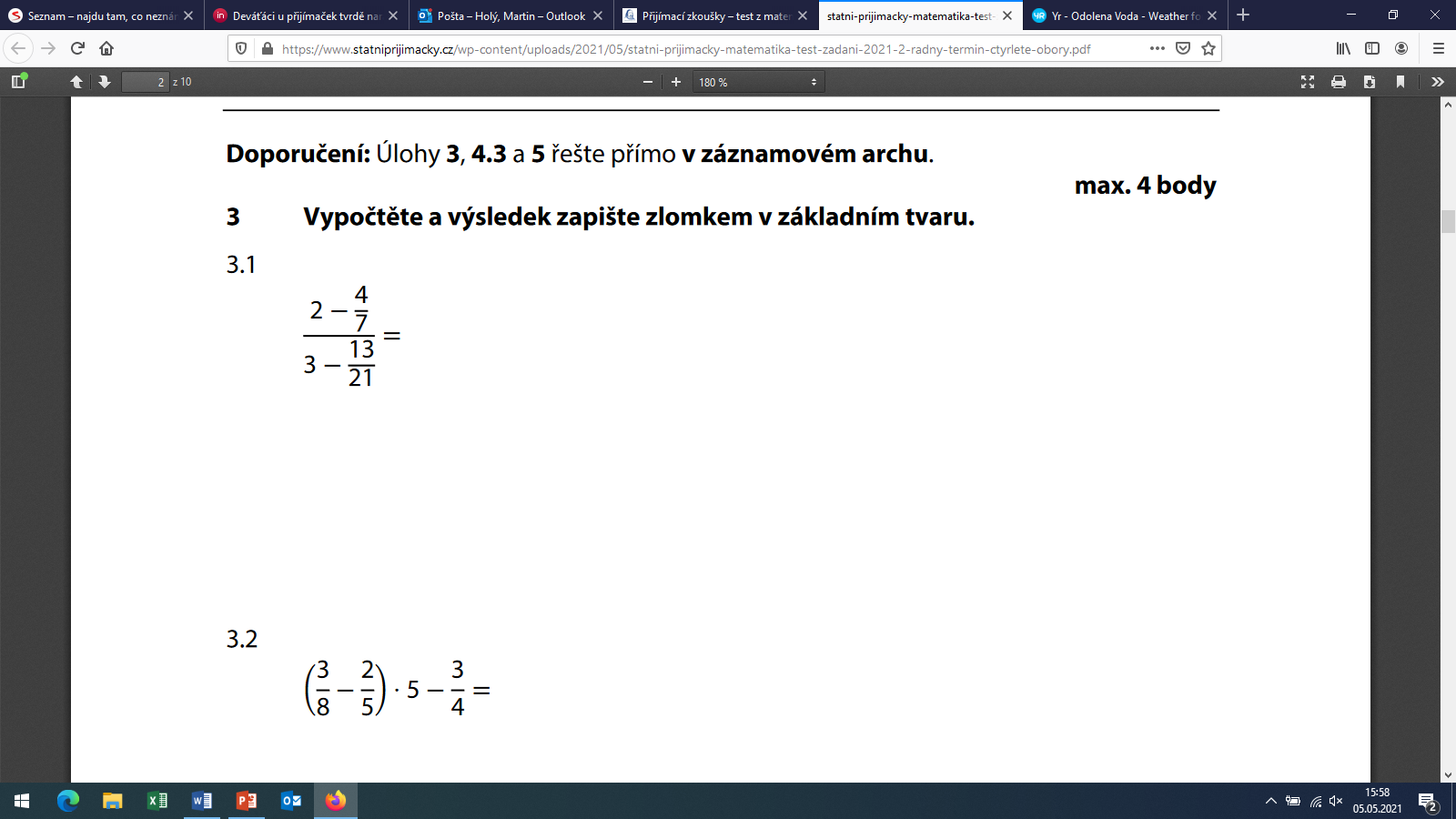 1
-1
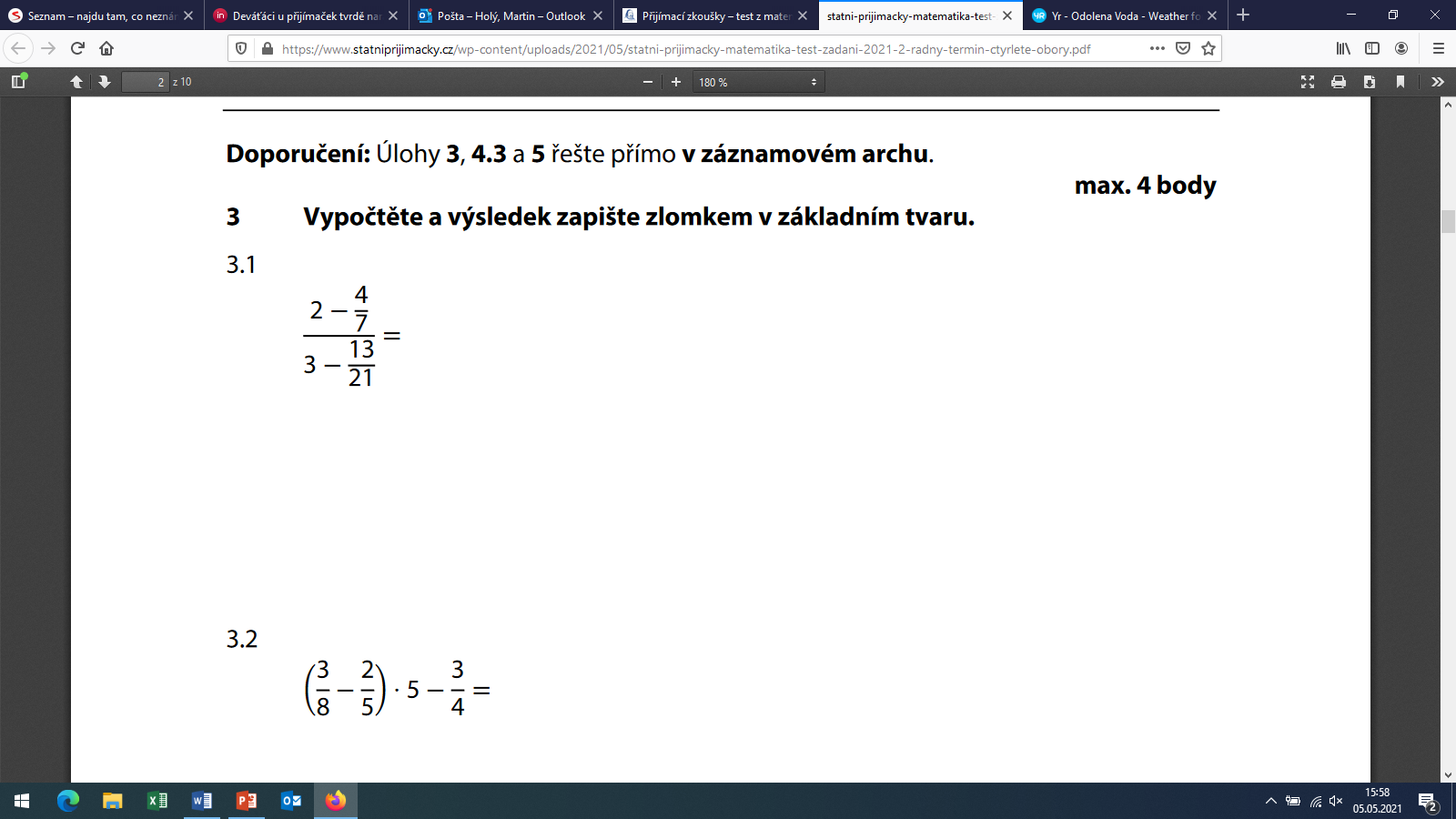 8
9-2021-2
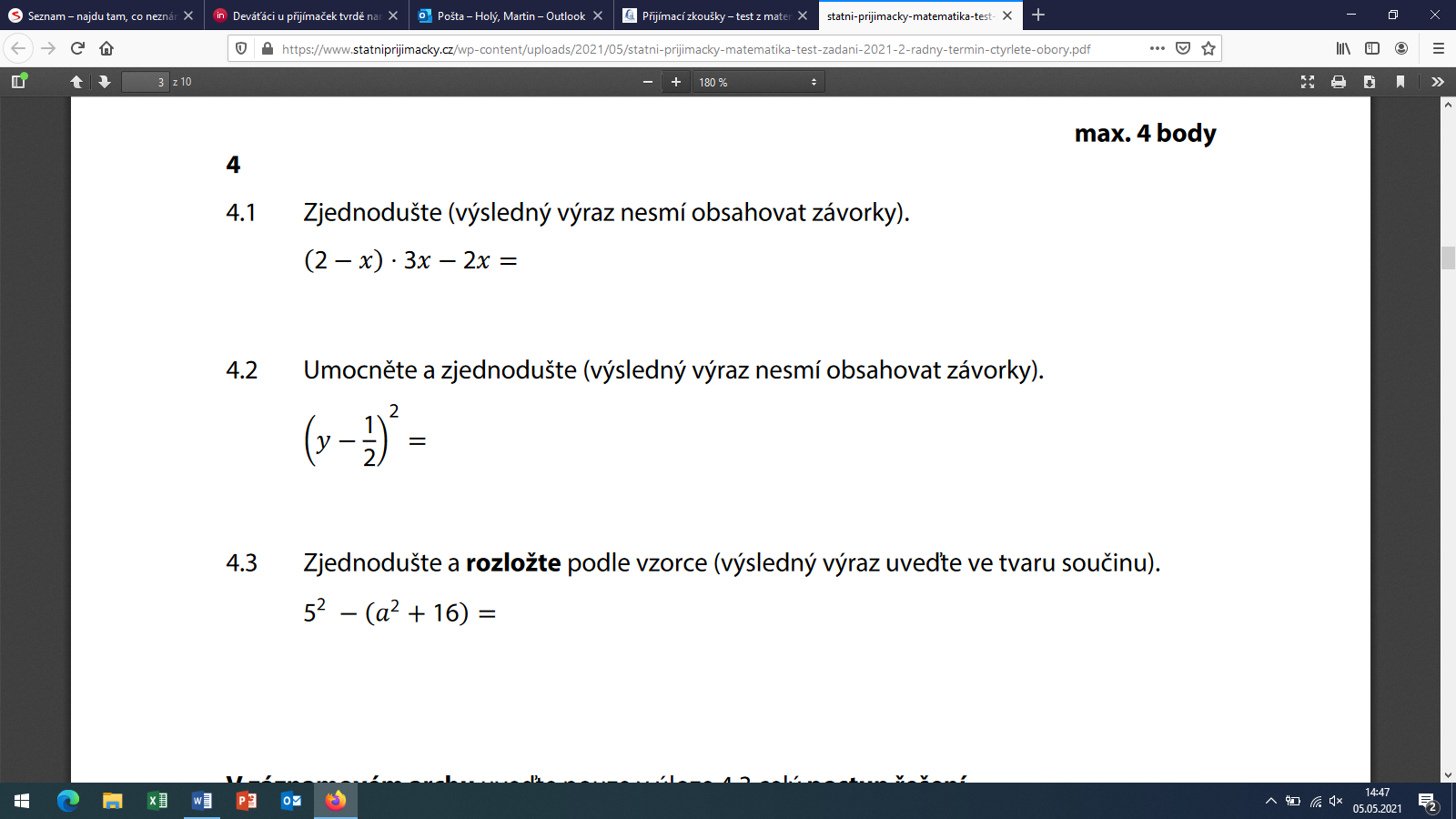 - 3x2
6x
- 2x =
+ 4x
- 3x2
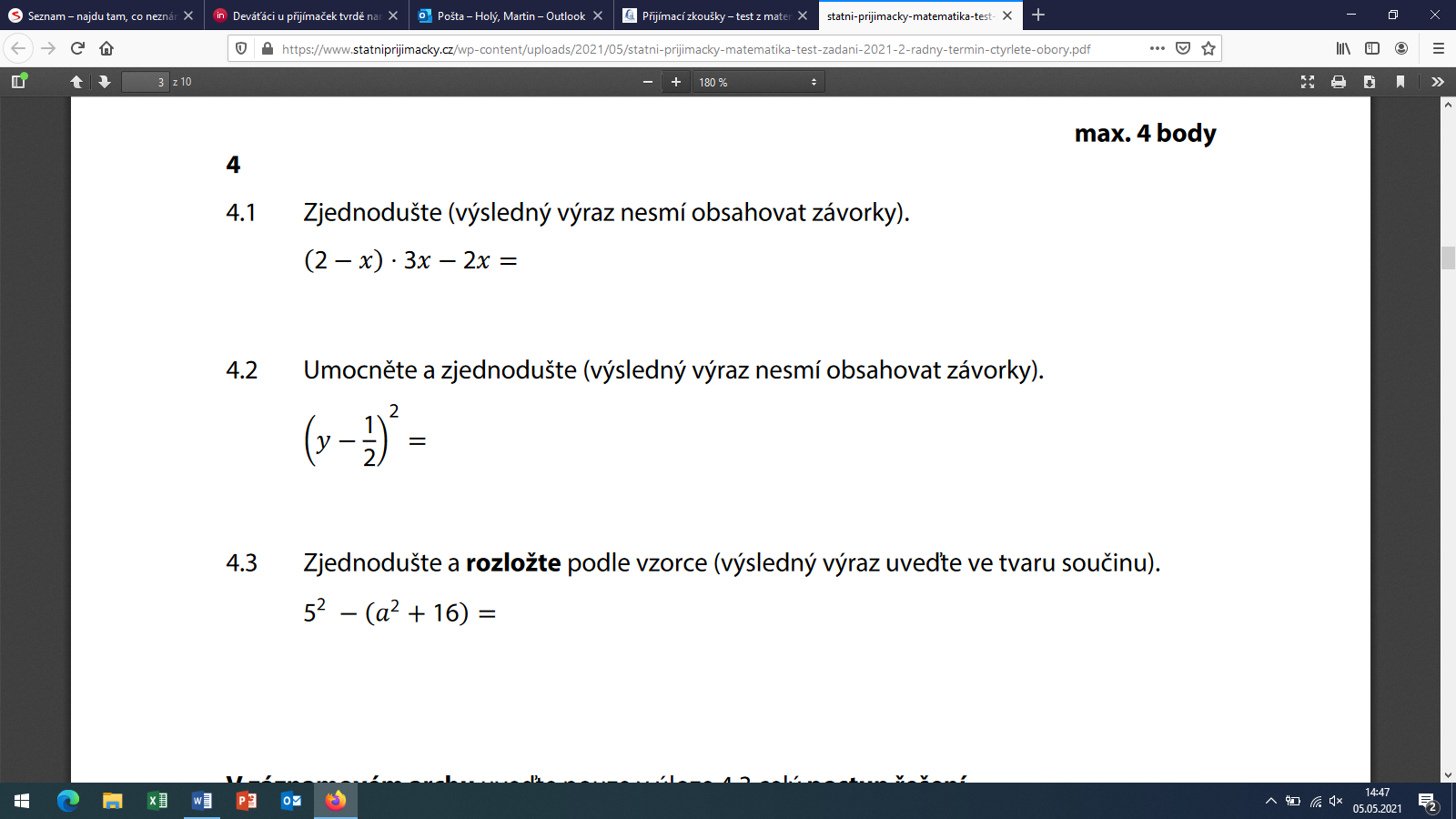 y2
- y
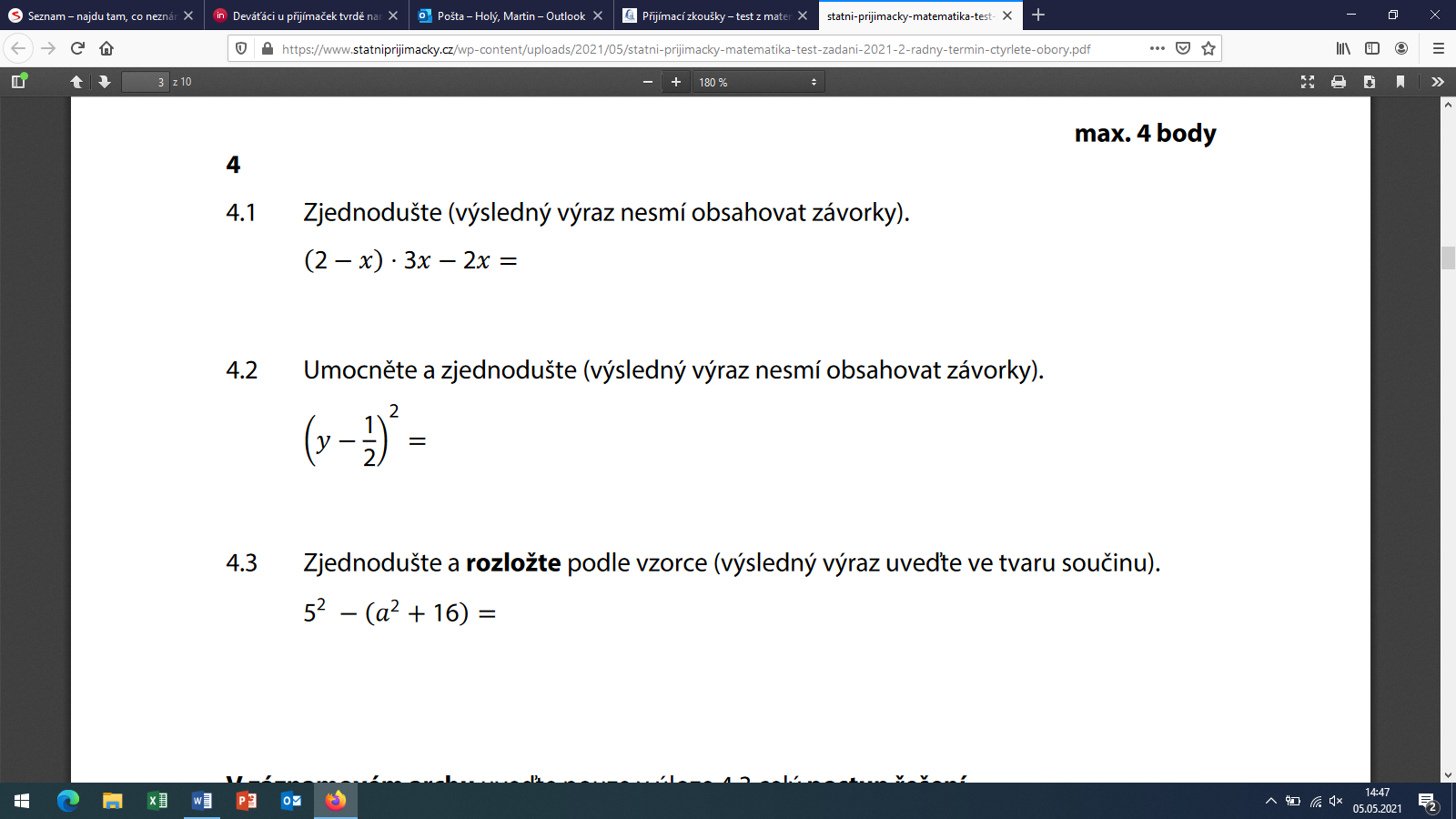 - a2
25
- a2 =
(3 – a) . (3 + a)
- 16 =
9
9-2021-2
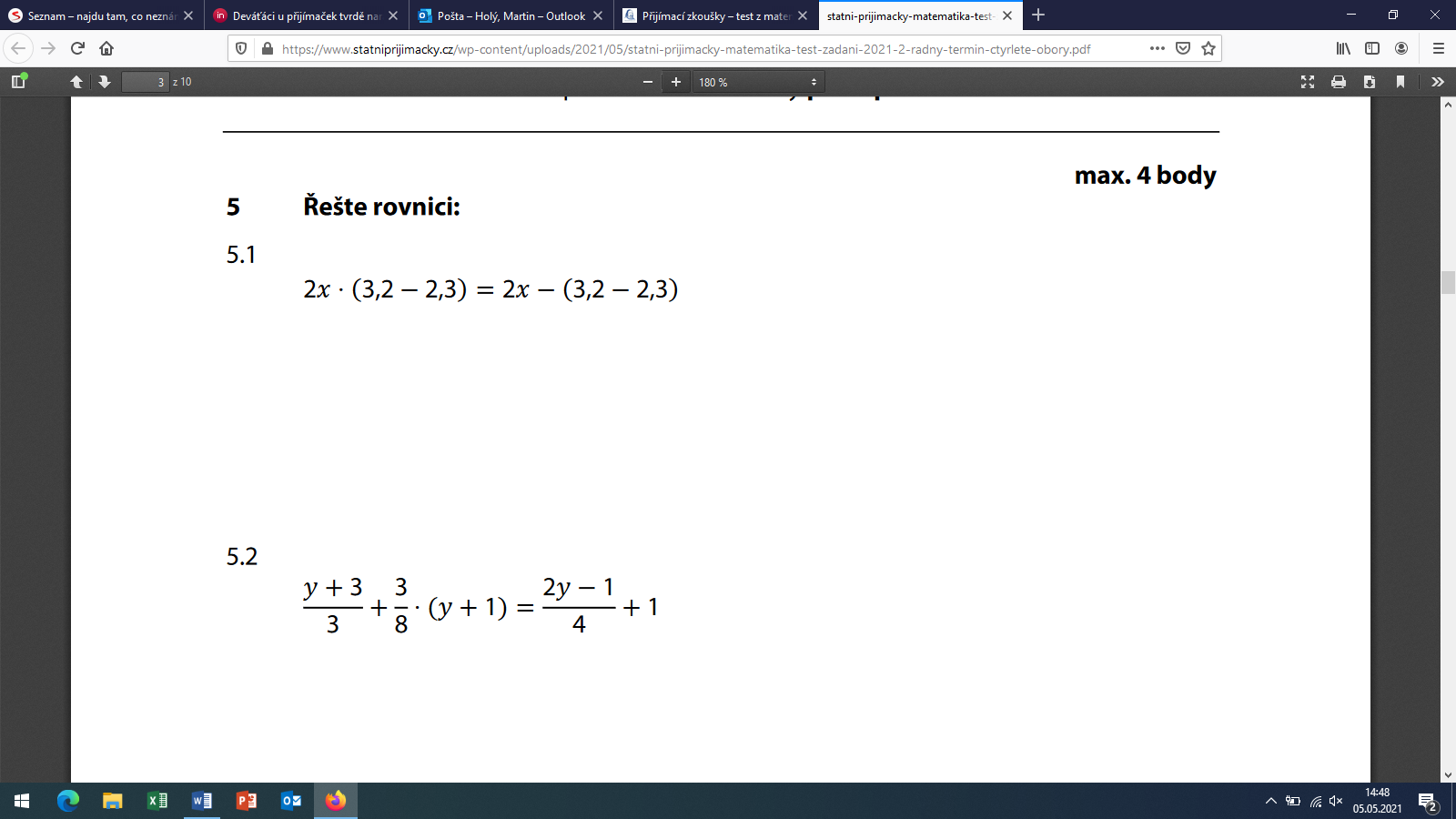 0,9
0,9
1,8x =
2x – 0,9
/ -2x
/ .10
– 0,2x =
– 0,9
/ :(-2)
– 2x =
– 9
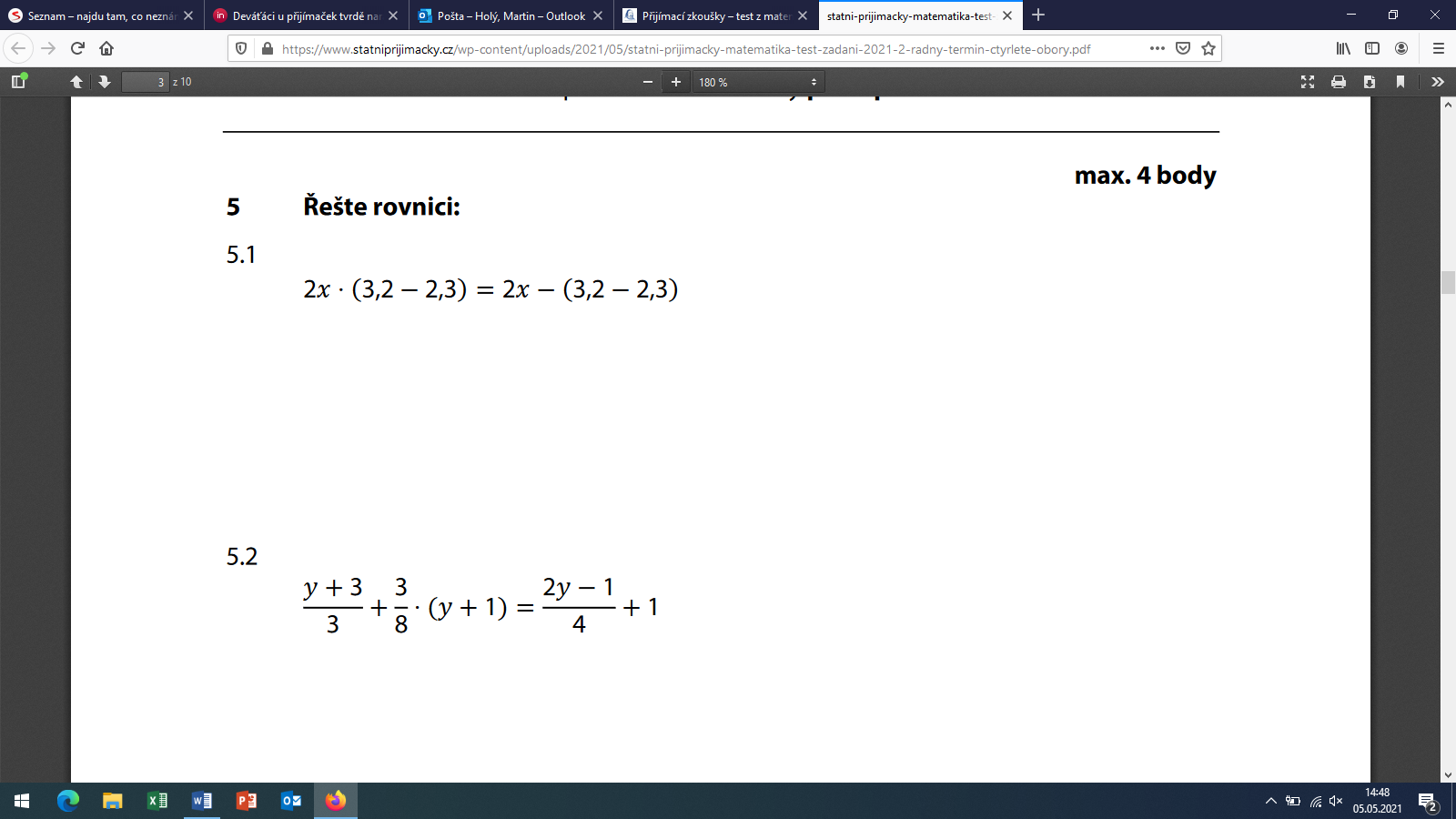 x =
4,5
/ .24
+ 9y + 9 =
12y - 6
+ 24
8y + 24
/ -12y - 33
12y + 18
17y + 33 =
/ : 5
- 15
5y =
y = - 3
9-2021-2
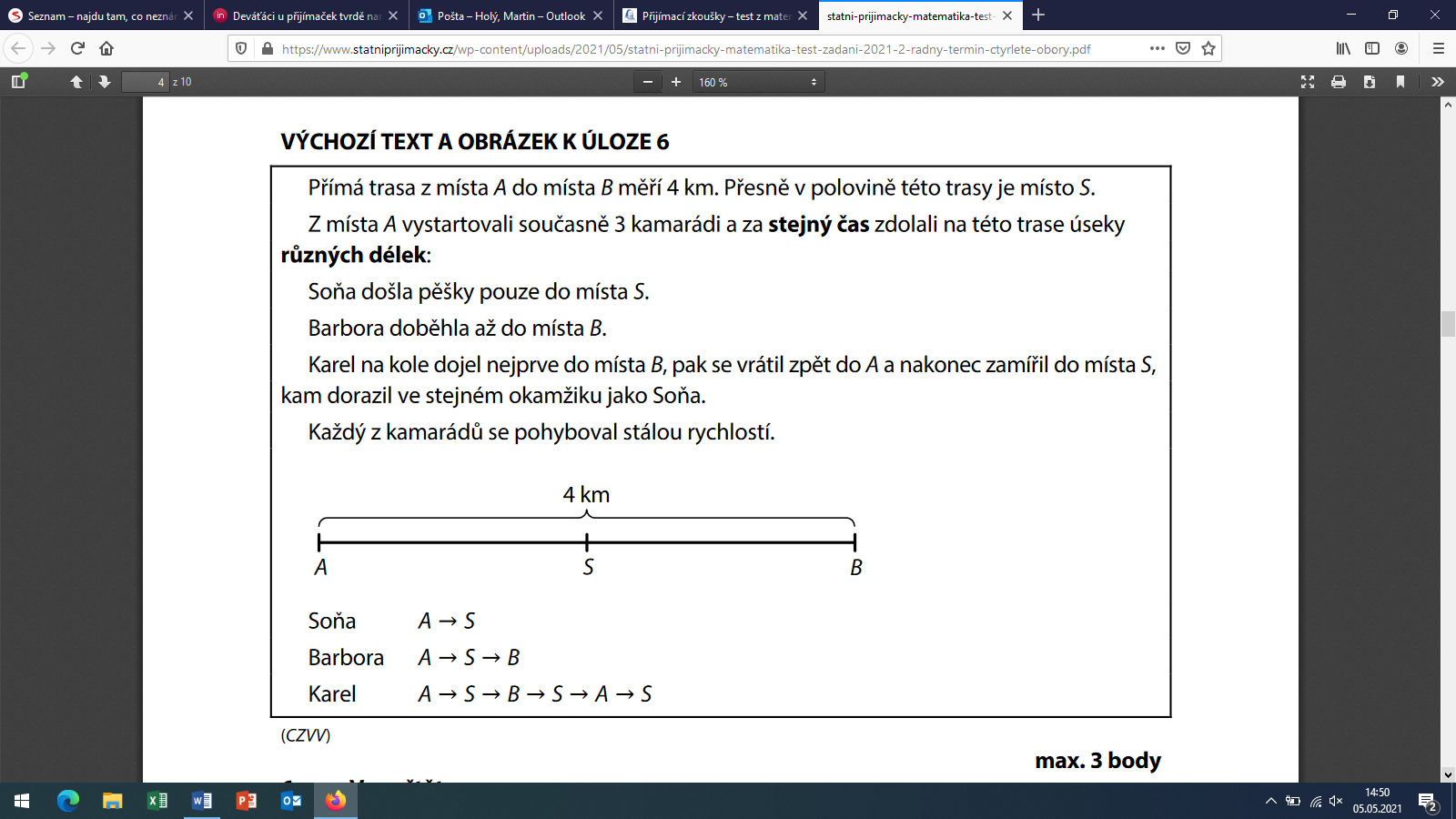 Soňa …
400  m
2 . 400 = 800 m
Barbora …
2,5 . 800 = 2 000 m
Karel …
3 km
1 km
2 000 – 800 =
1 200 m
4 km
Barbora …
2 km
5 km
Karel …
2 . 2,5 =
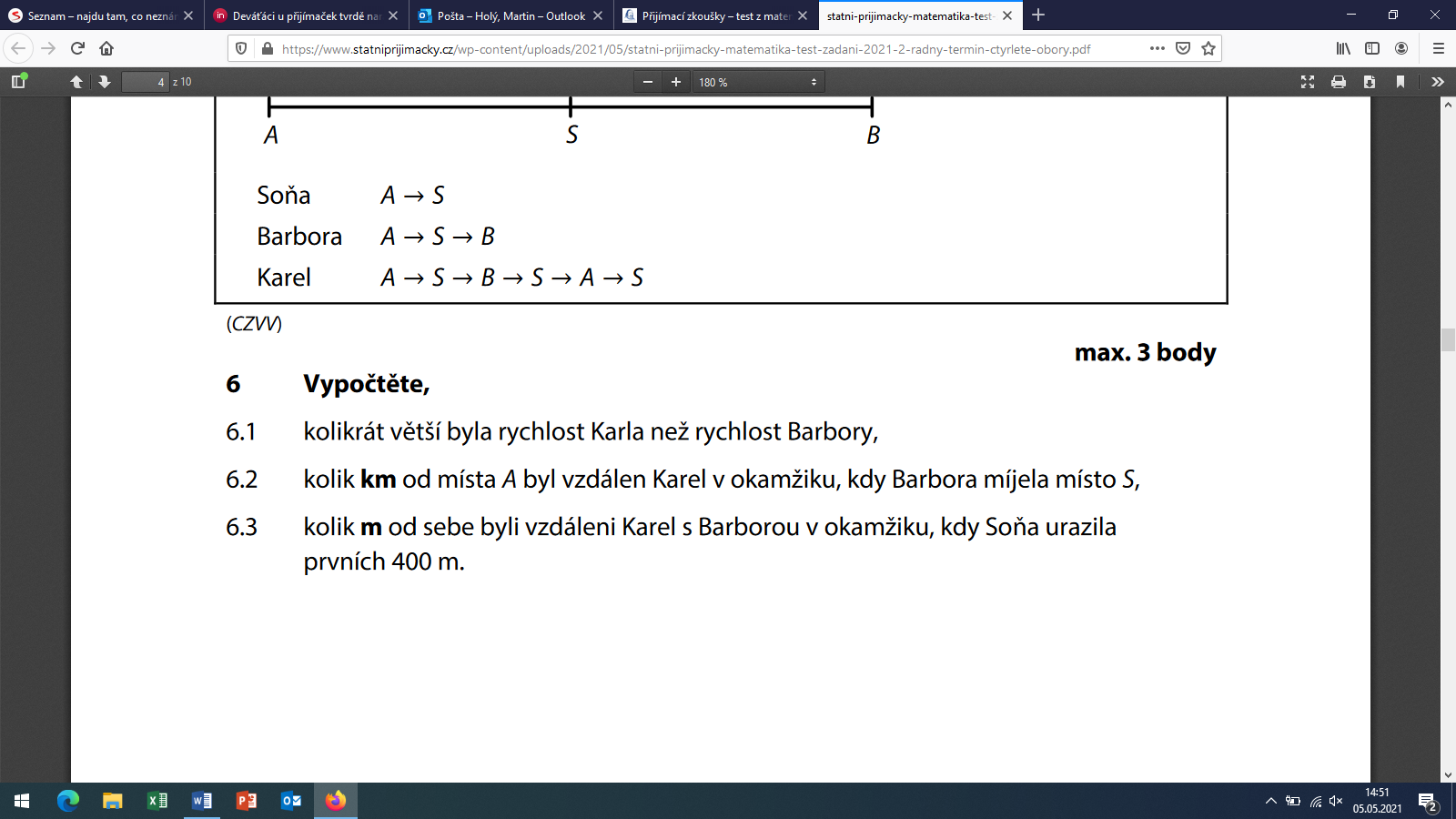 3 km
1 200 m
9-2021-2
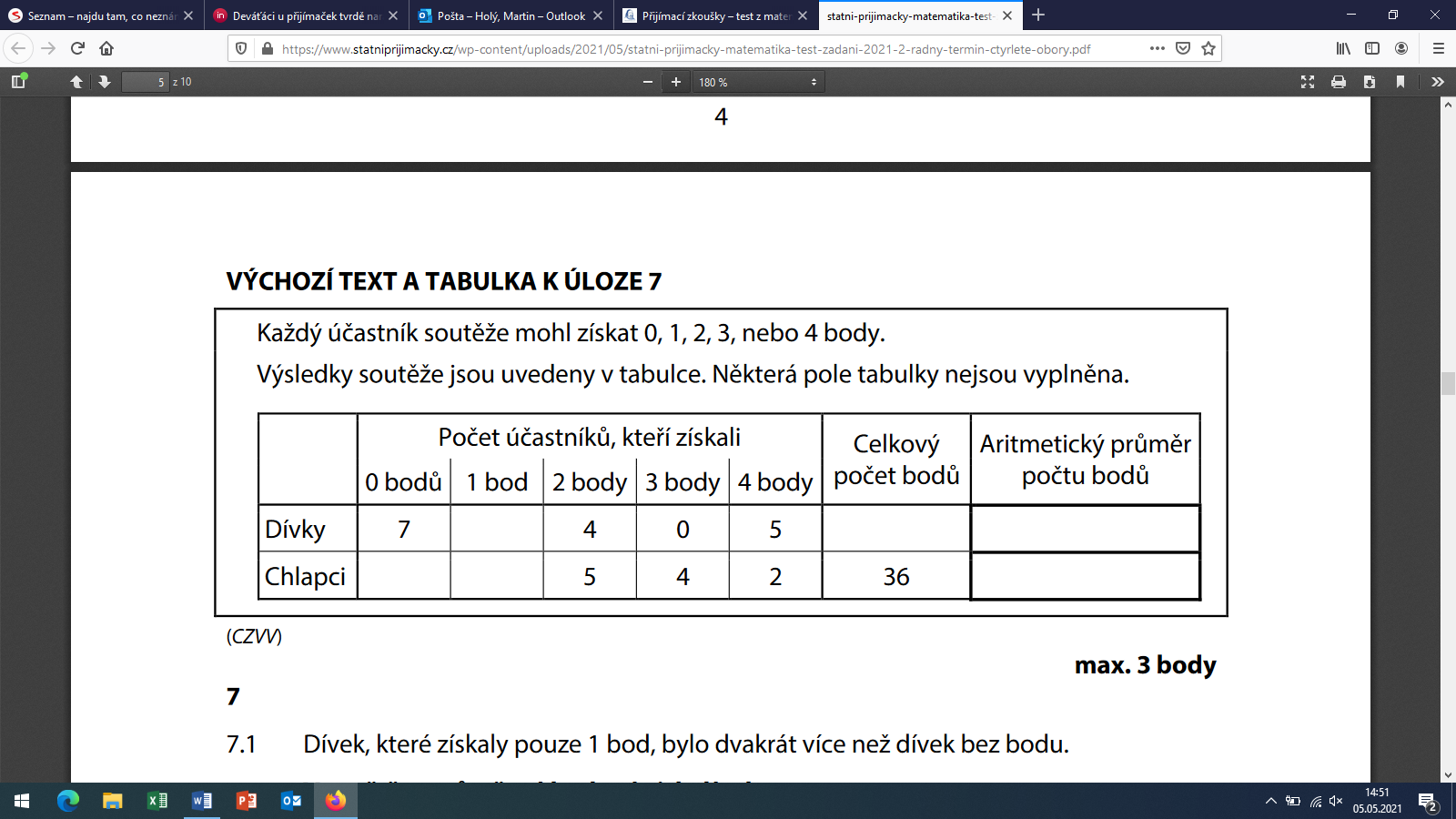 42
14
1,4
3
6
1,8
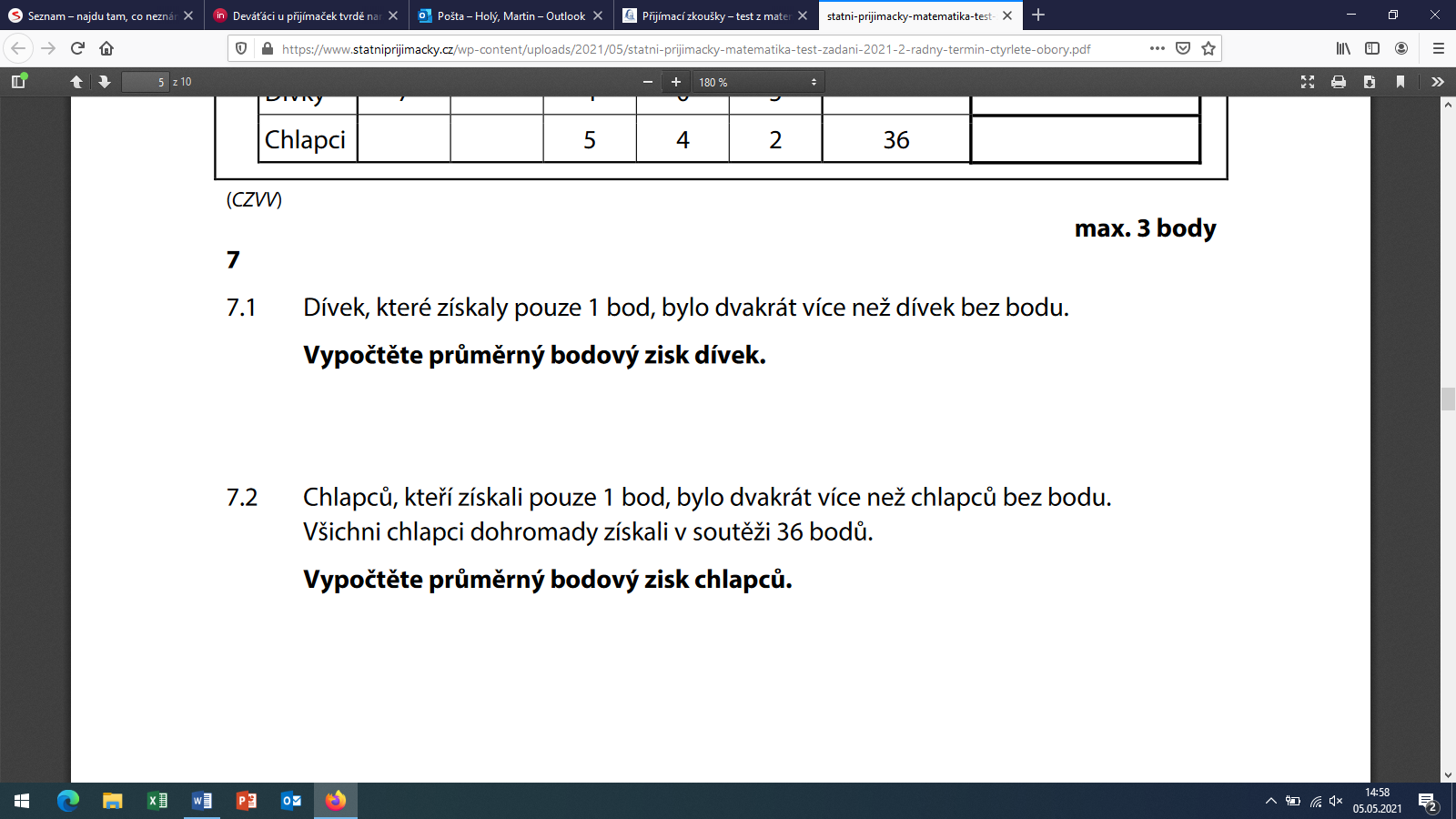 1,4
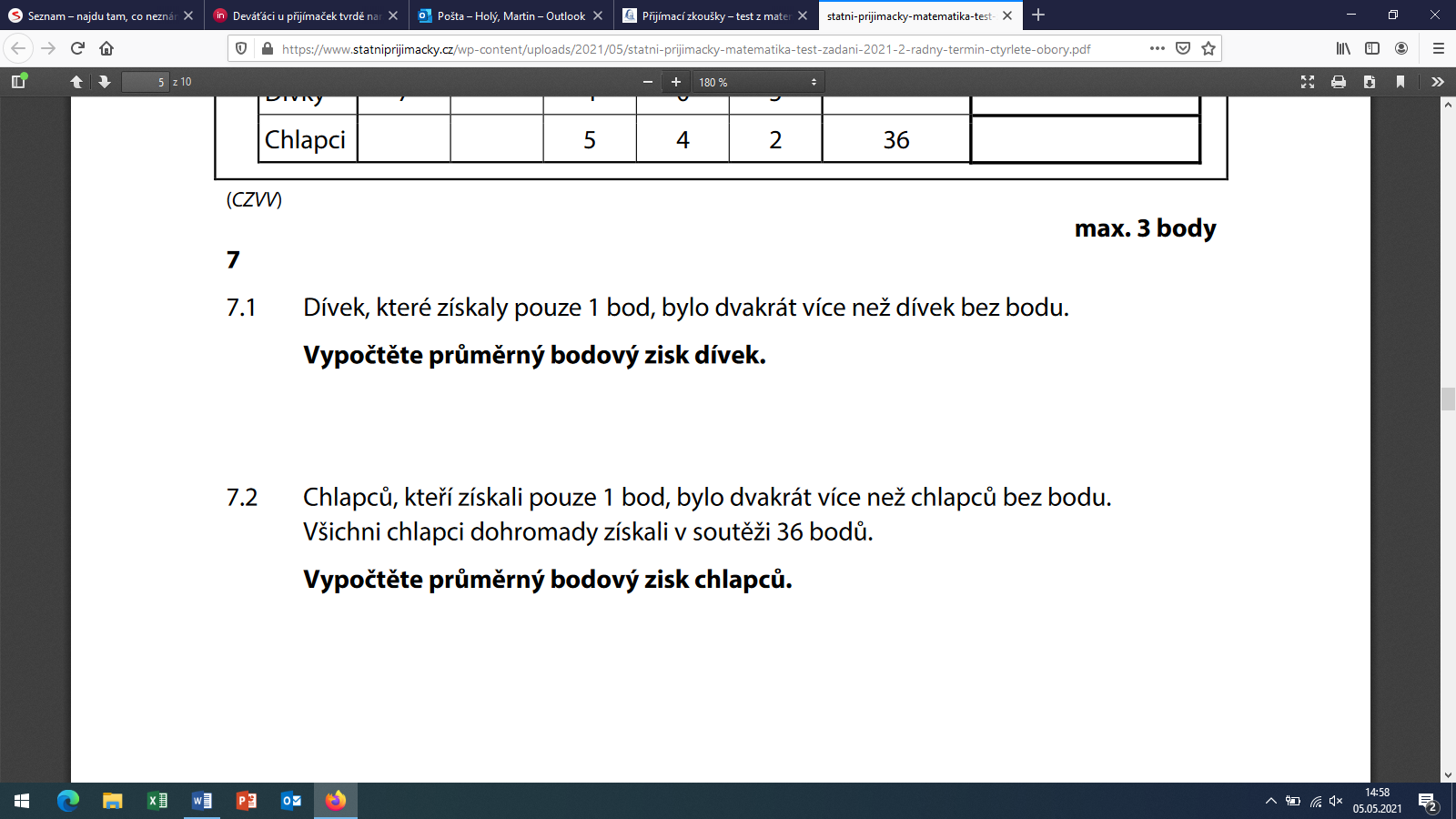 5.2 + 4.3 + 2.4 = 30
1,8
zbývá …
36 – 30 = 6
9-2021-2
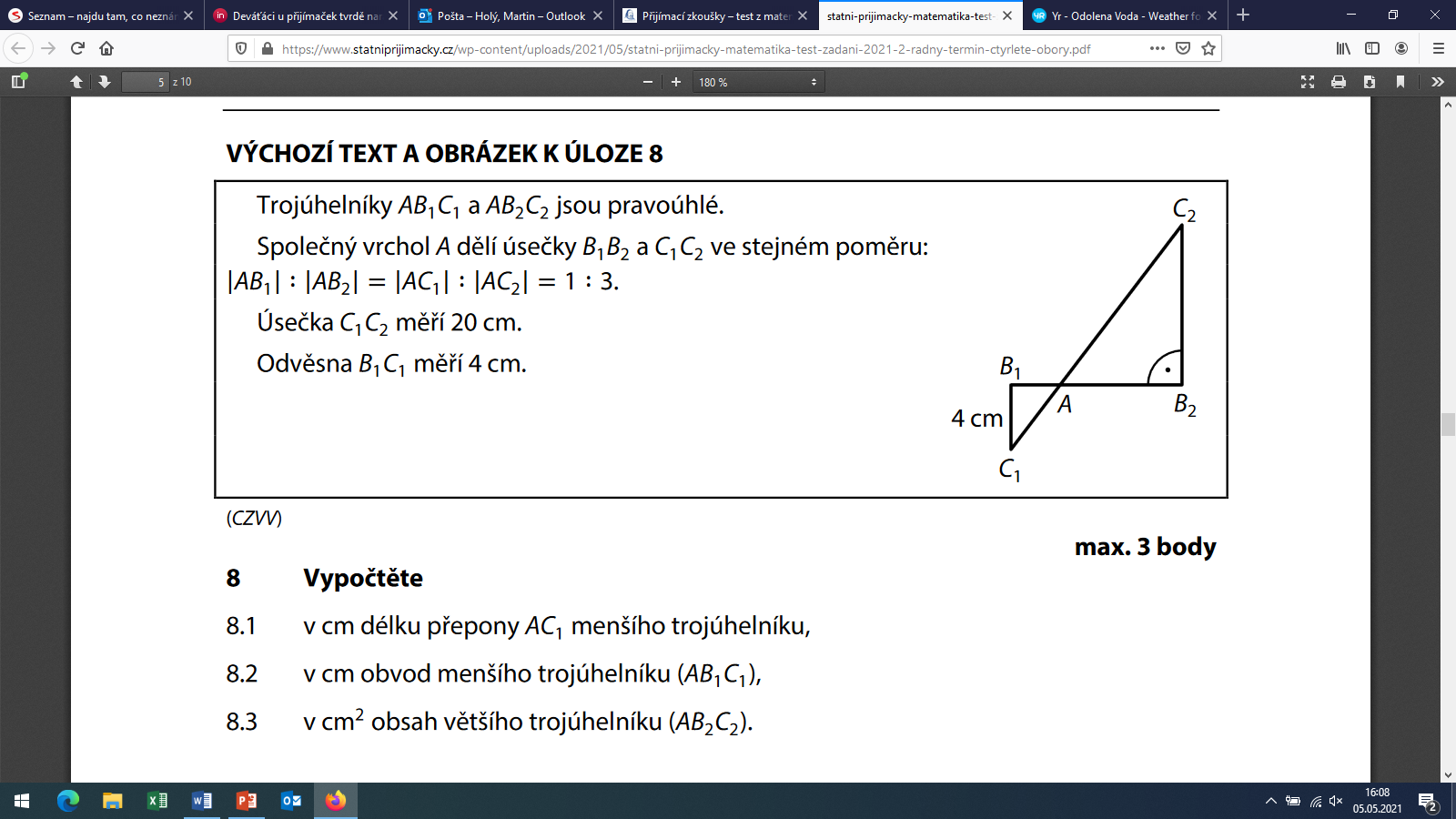 20 cm
12
15
x
y
5
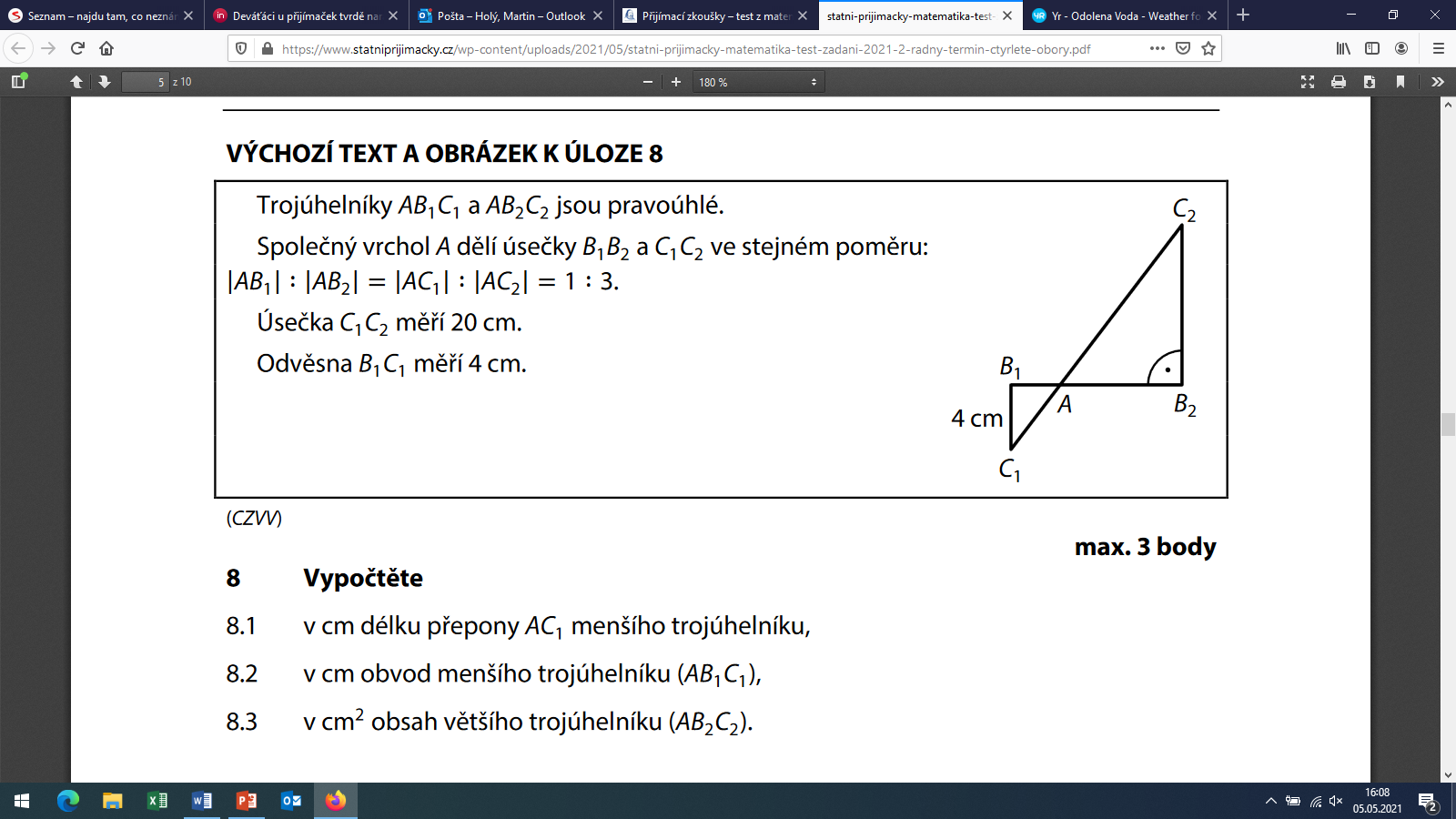 5 : 15
1 : 3 =
5 cm
12 cm
x2 = 52 - 42
54 cm2
x = 3 cm
o = 3 + 4 + 5 =
12 cm
y = 3 . x
y = 3 . 3
y = 9 cm
54 cm2
9-2021-2
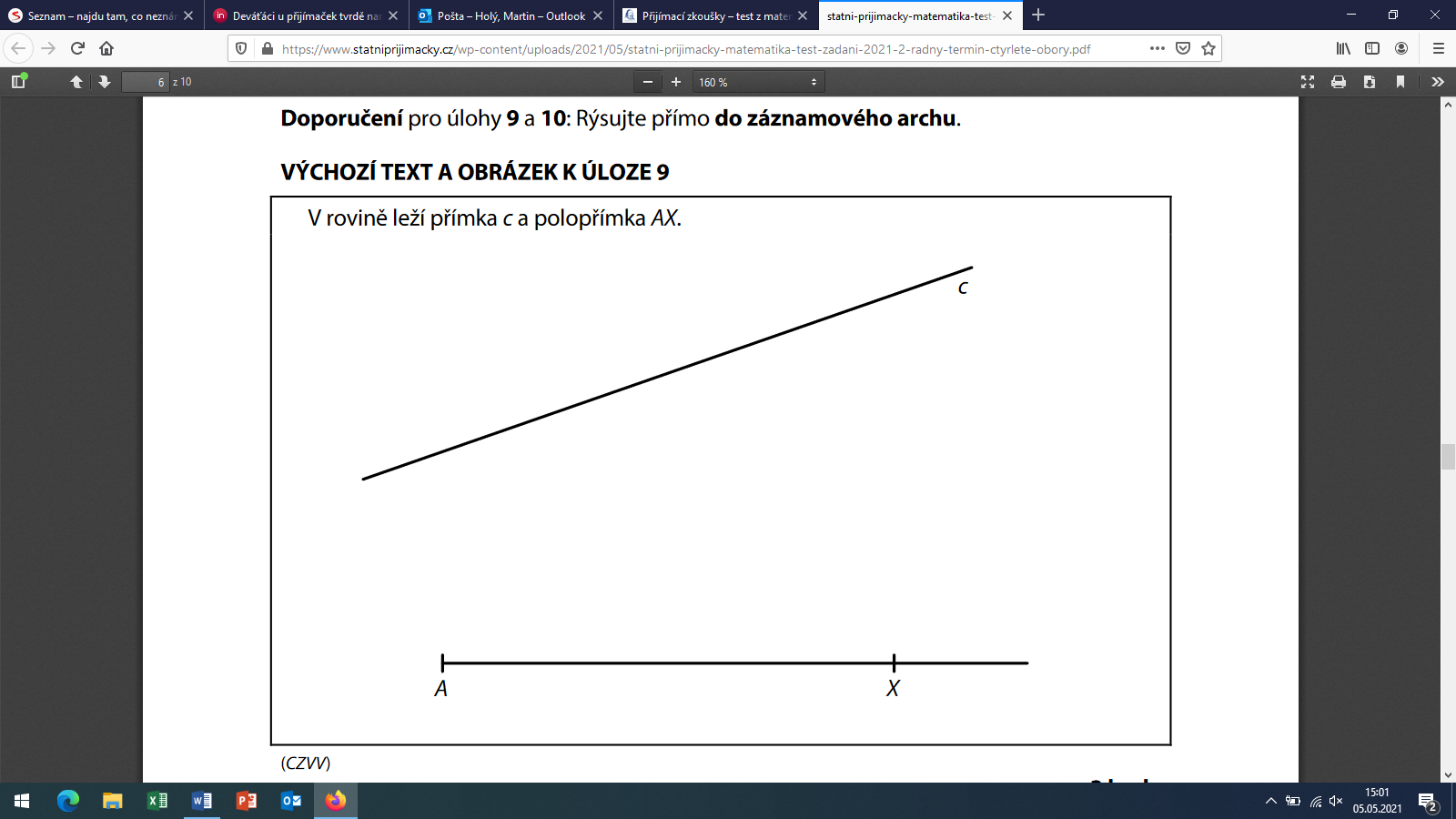 C2
C1
450
B2
B1
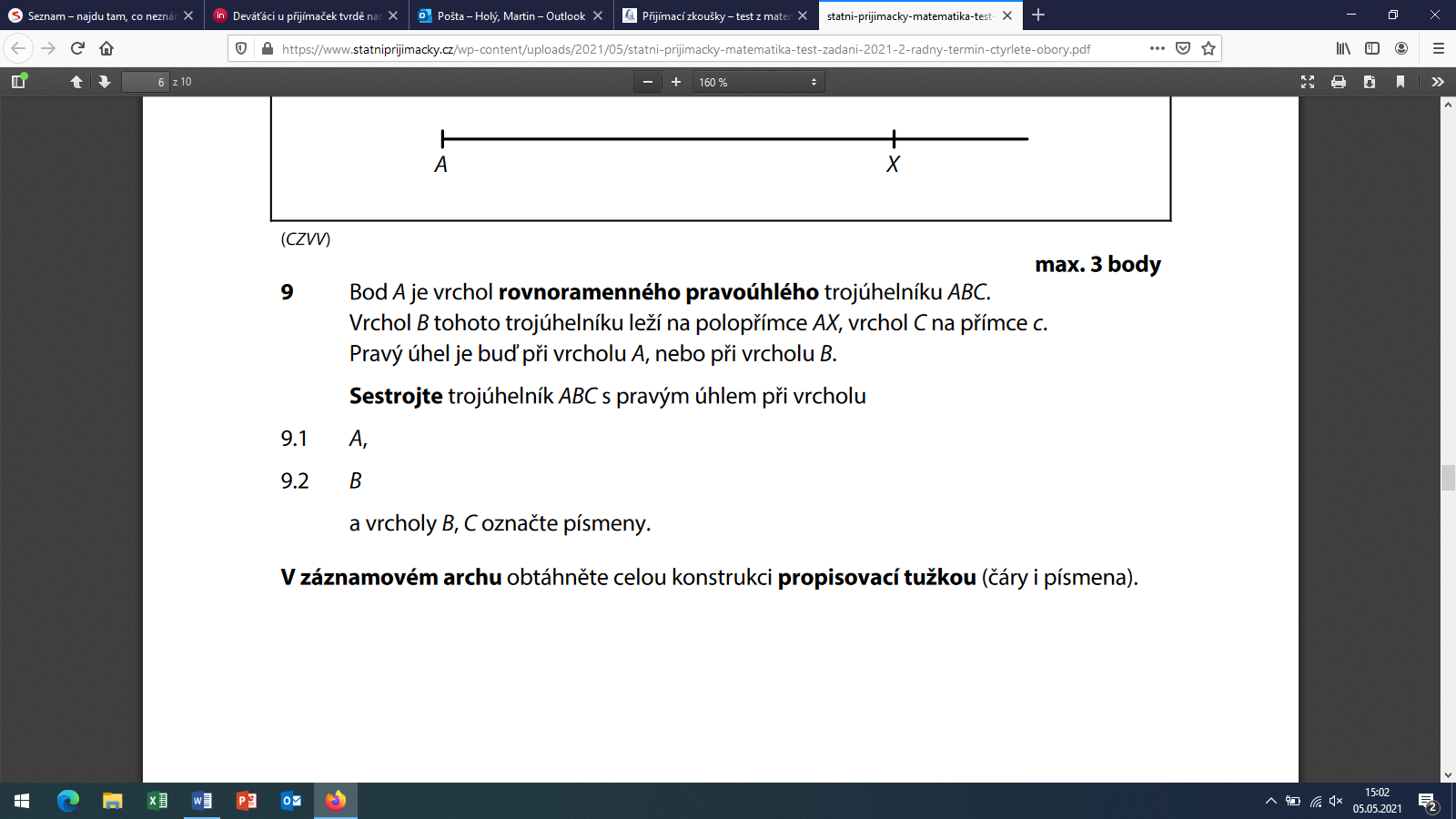 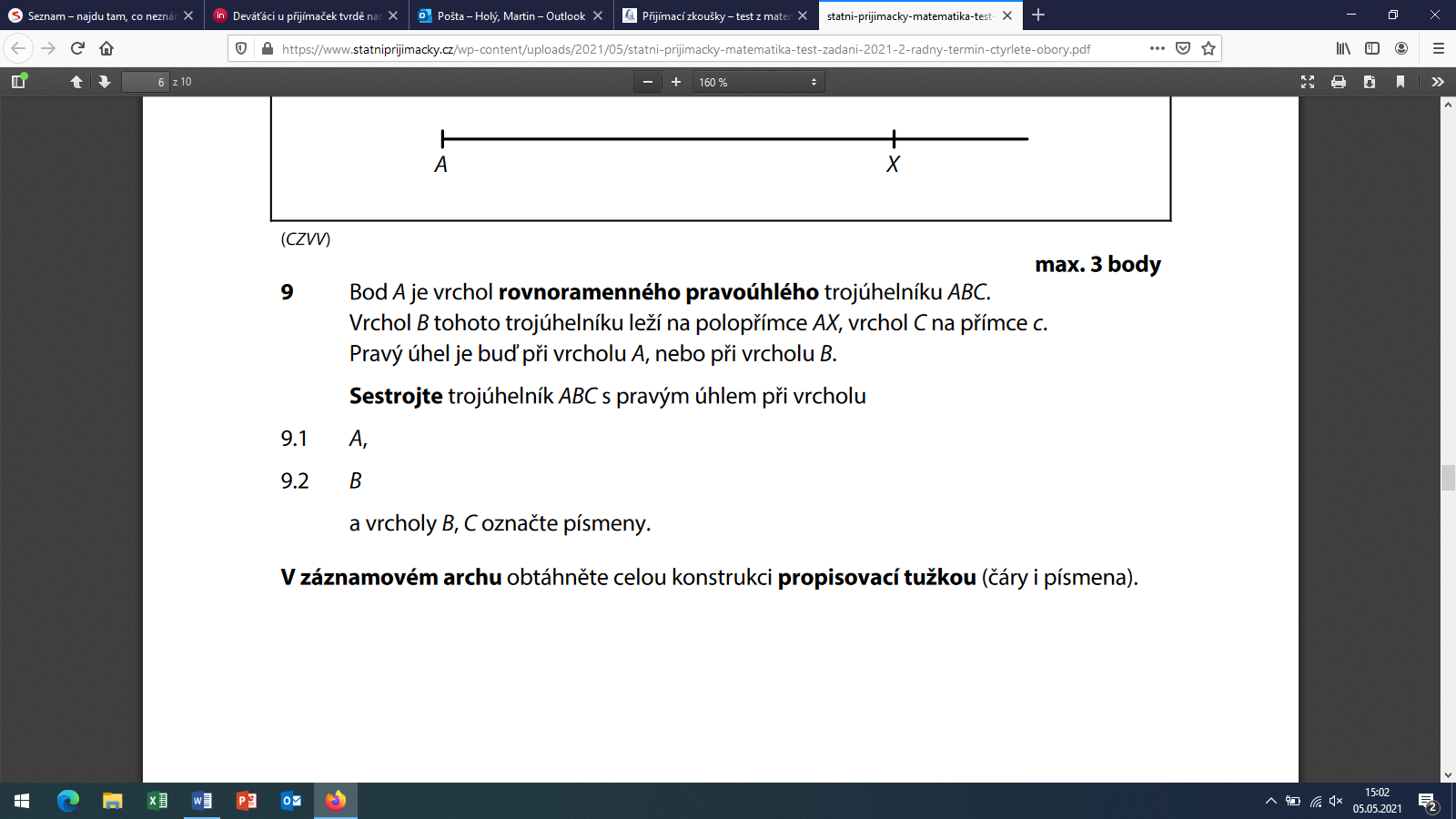 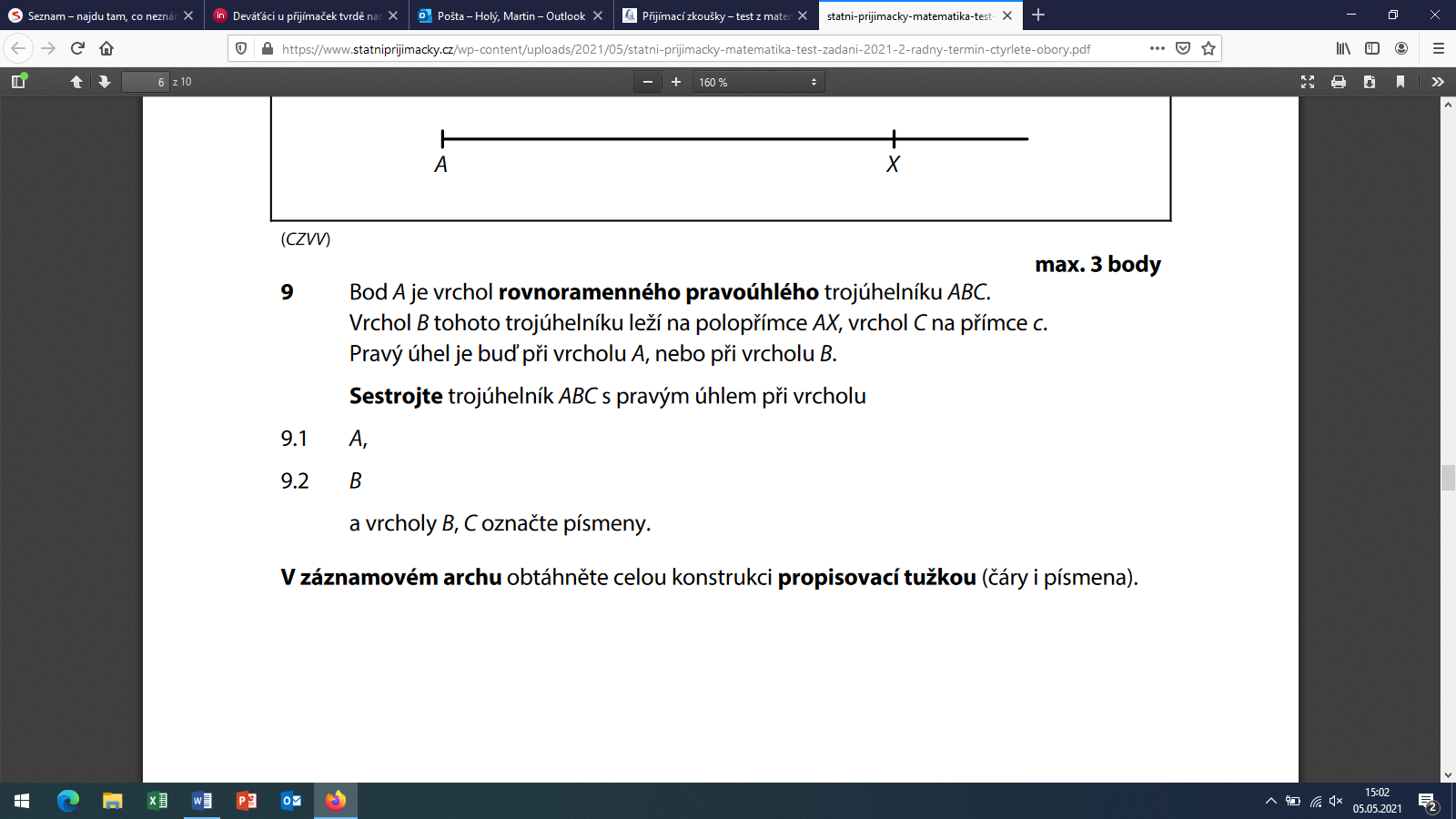 9-2021-2
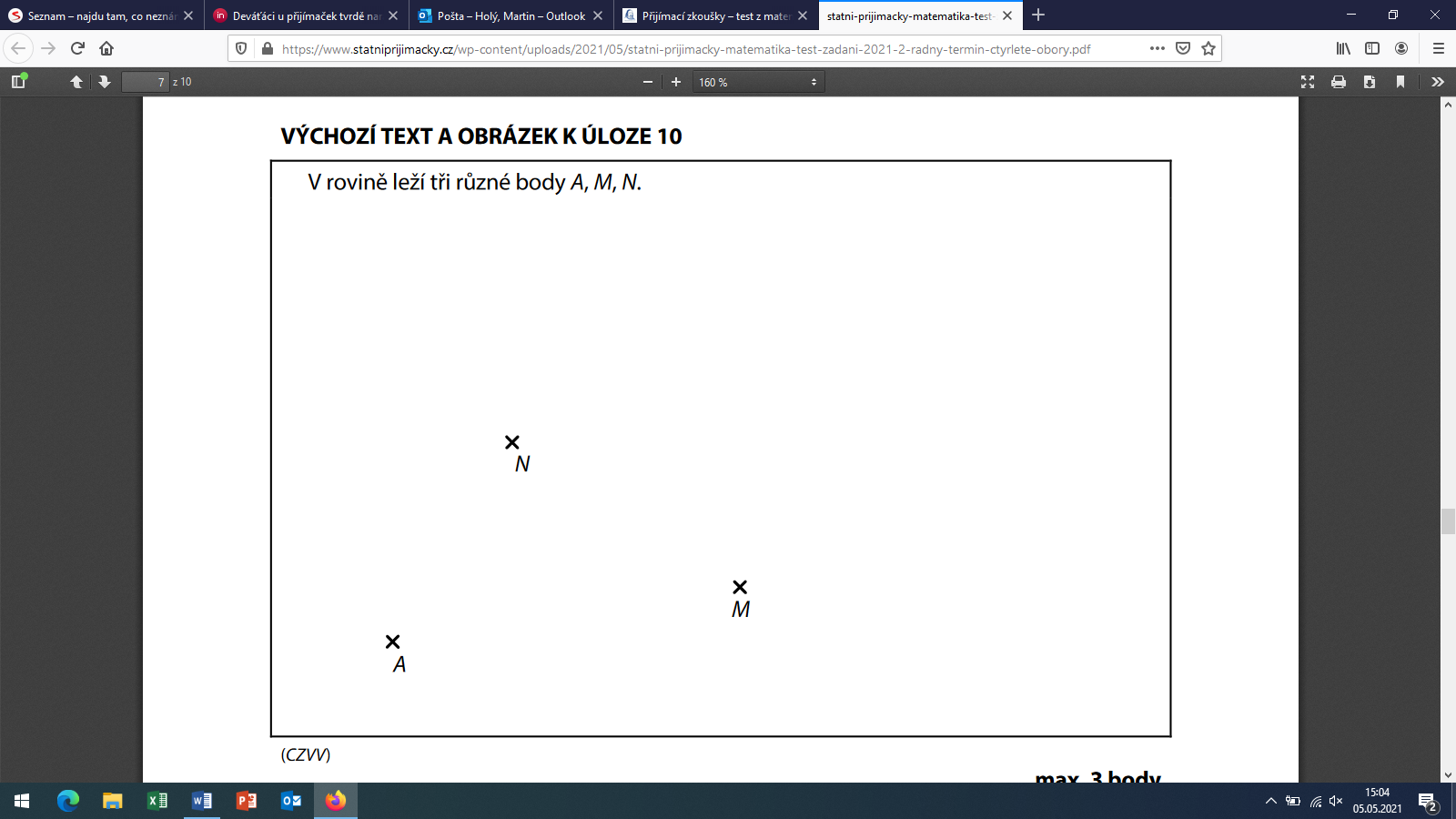 C
D
5 cm
B
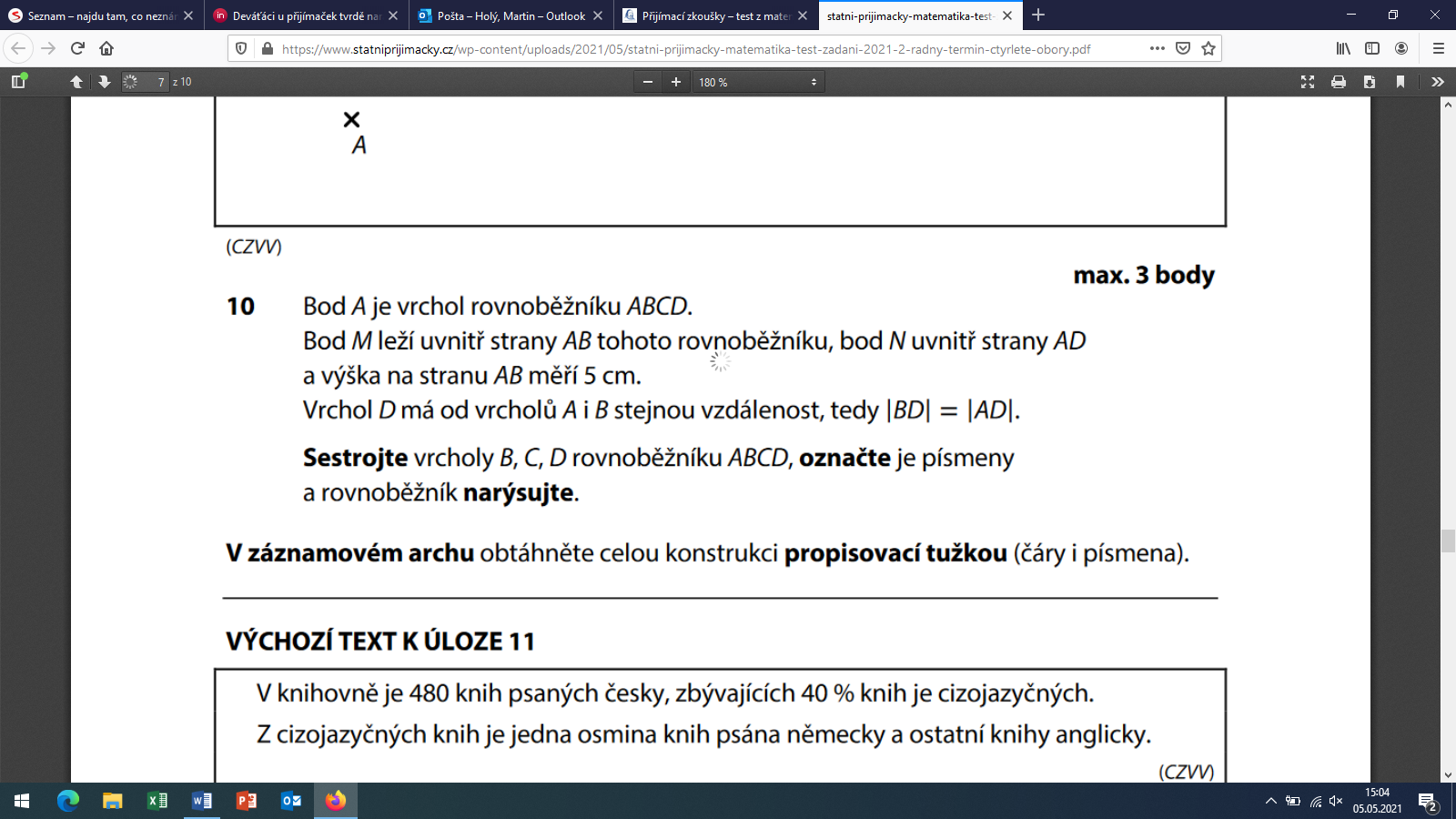 9-2021-2
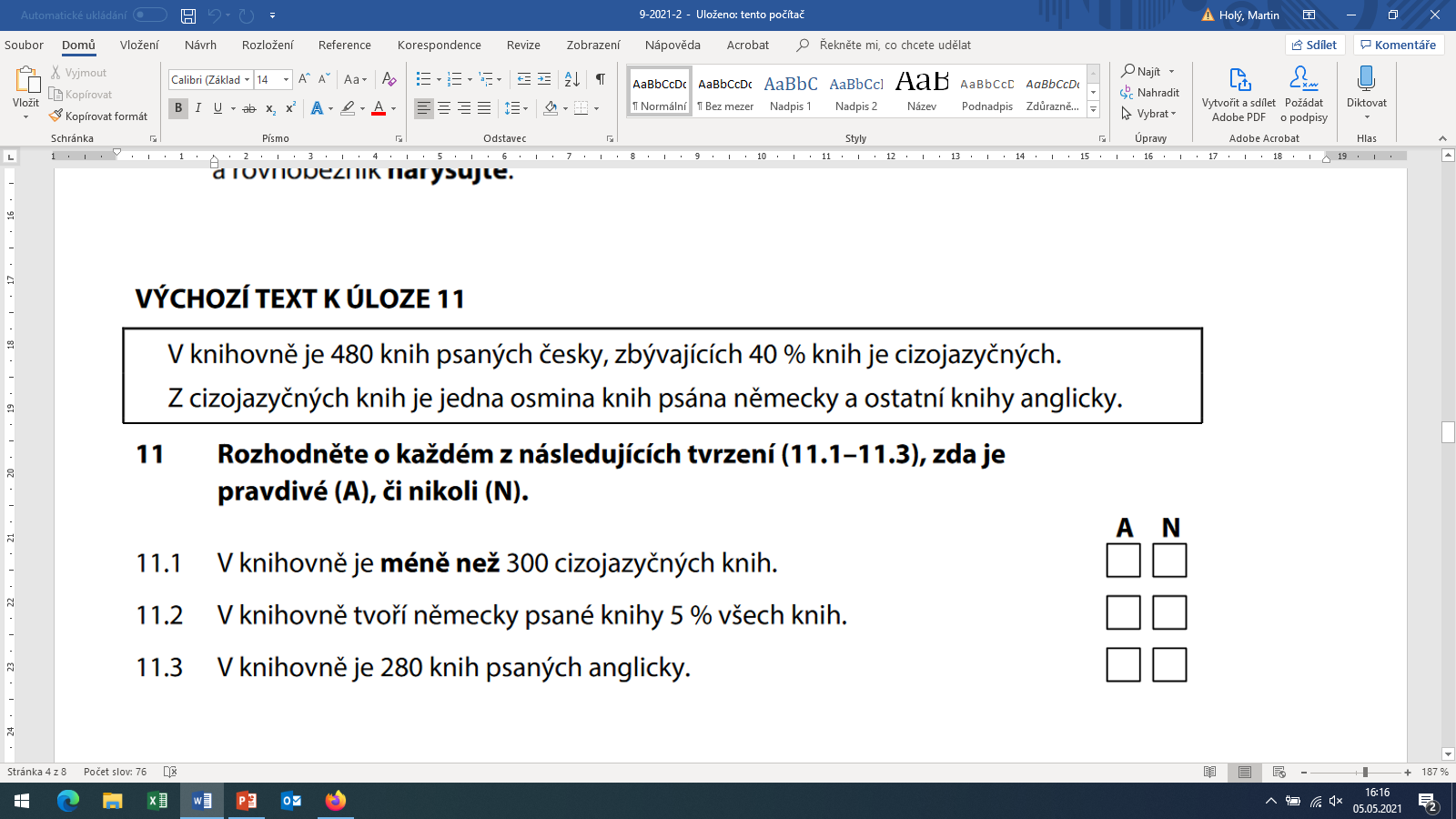 60 % …….. 480 knih
40 % …….. 320 knih
německy ……..
40
5 %
anglicky ……..
320 – 40 =
280
9-2021-2
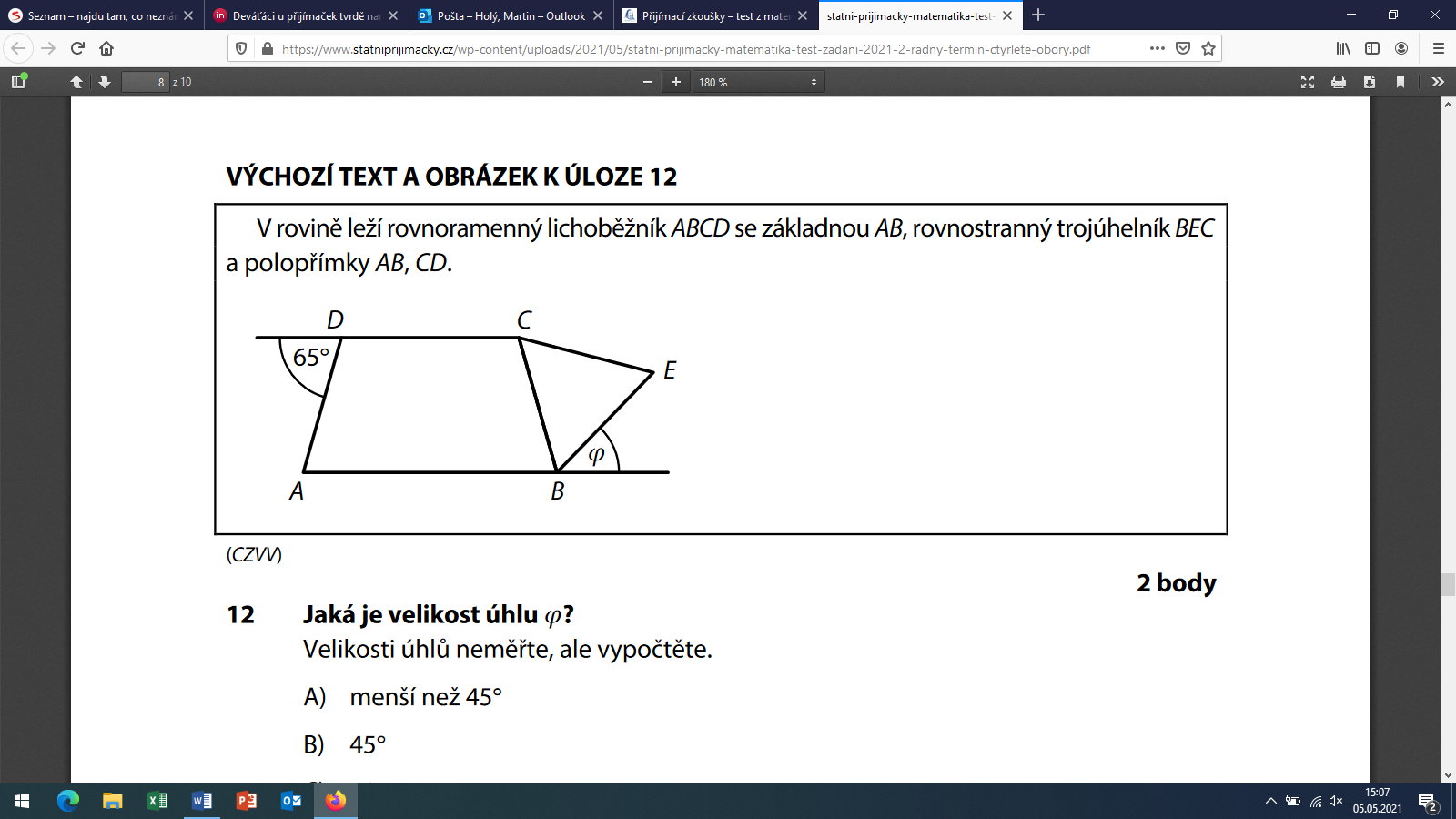  = 1800 - (650 + 600)
 = 550
600
650
650
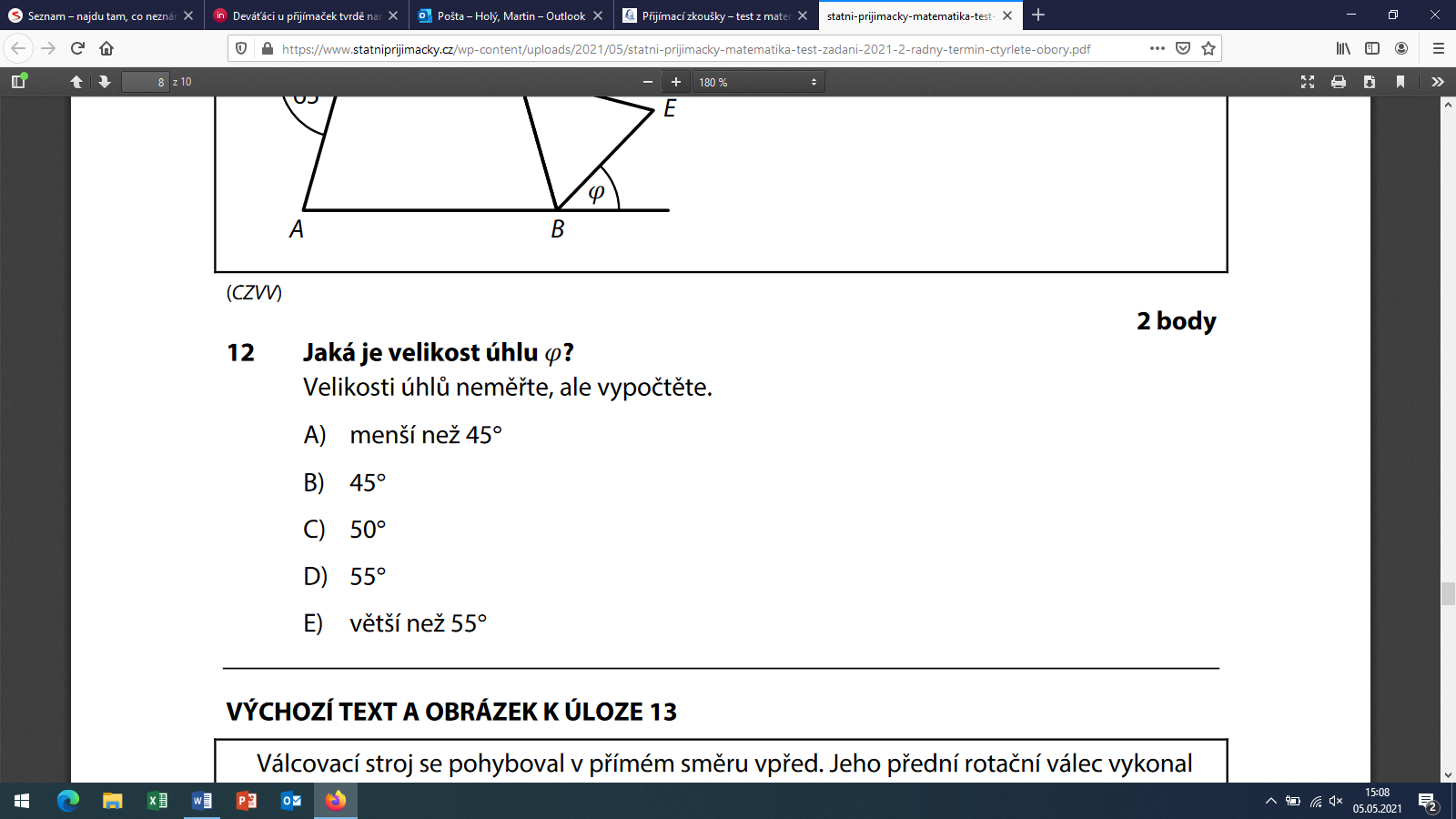 9-2021-2
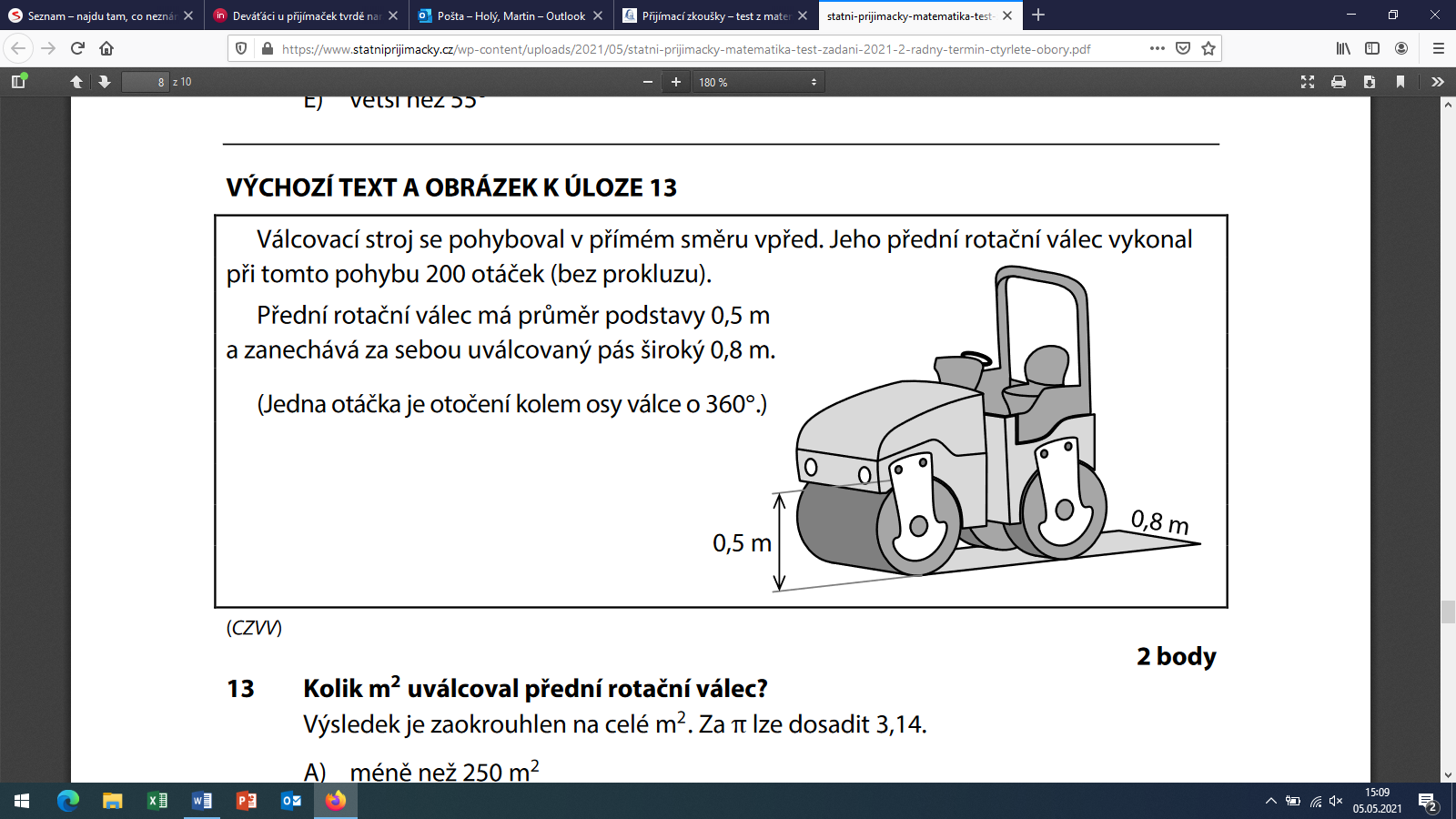 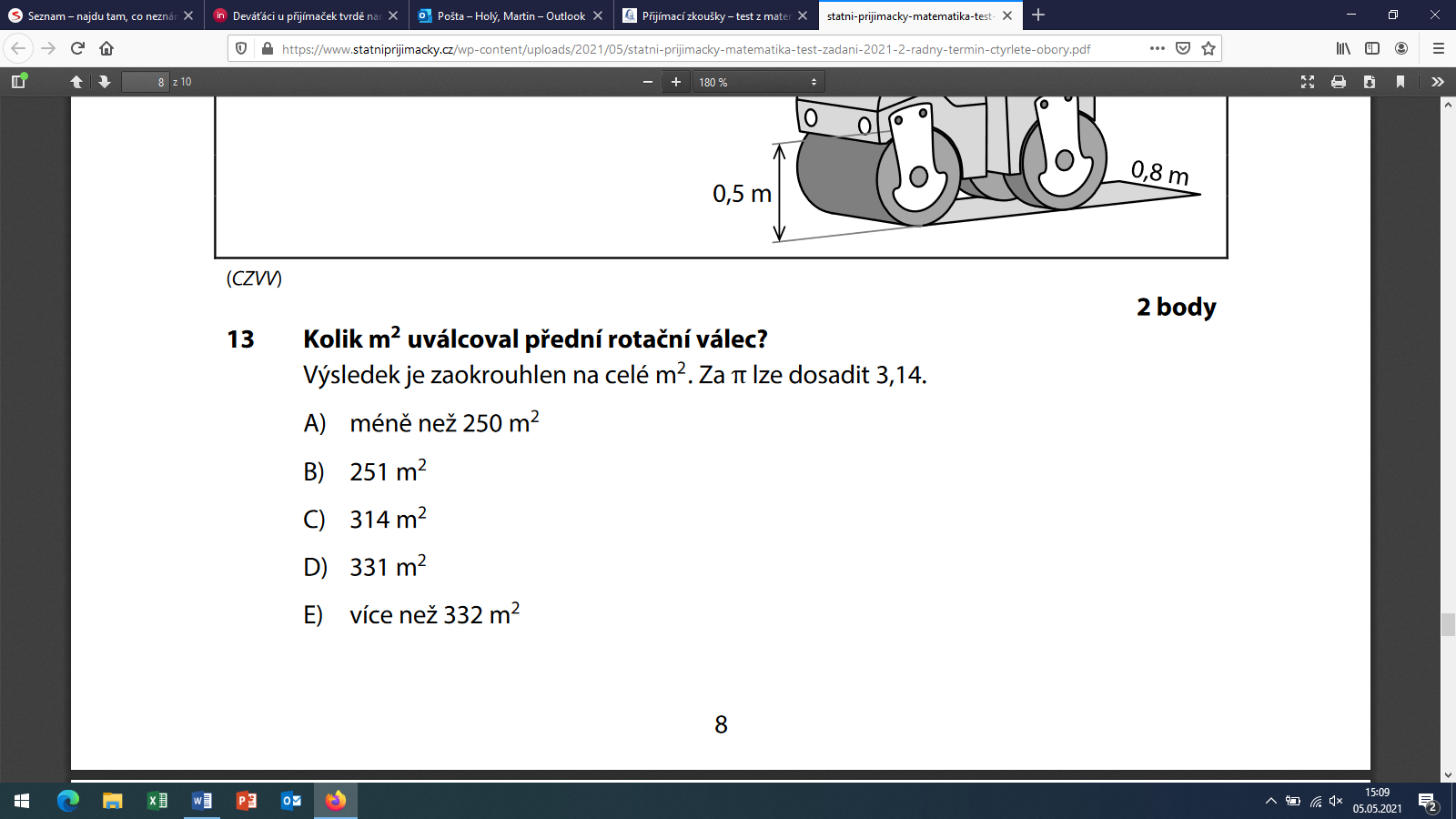 S = 200 . Spl
Spl = 2 .  . r . v
S = 200 . 12,56
Spl = 2 . 3,14 . 0,25 . 0,8
S = 251 m2
Spl = 12,56 m2
9-2021-2
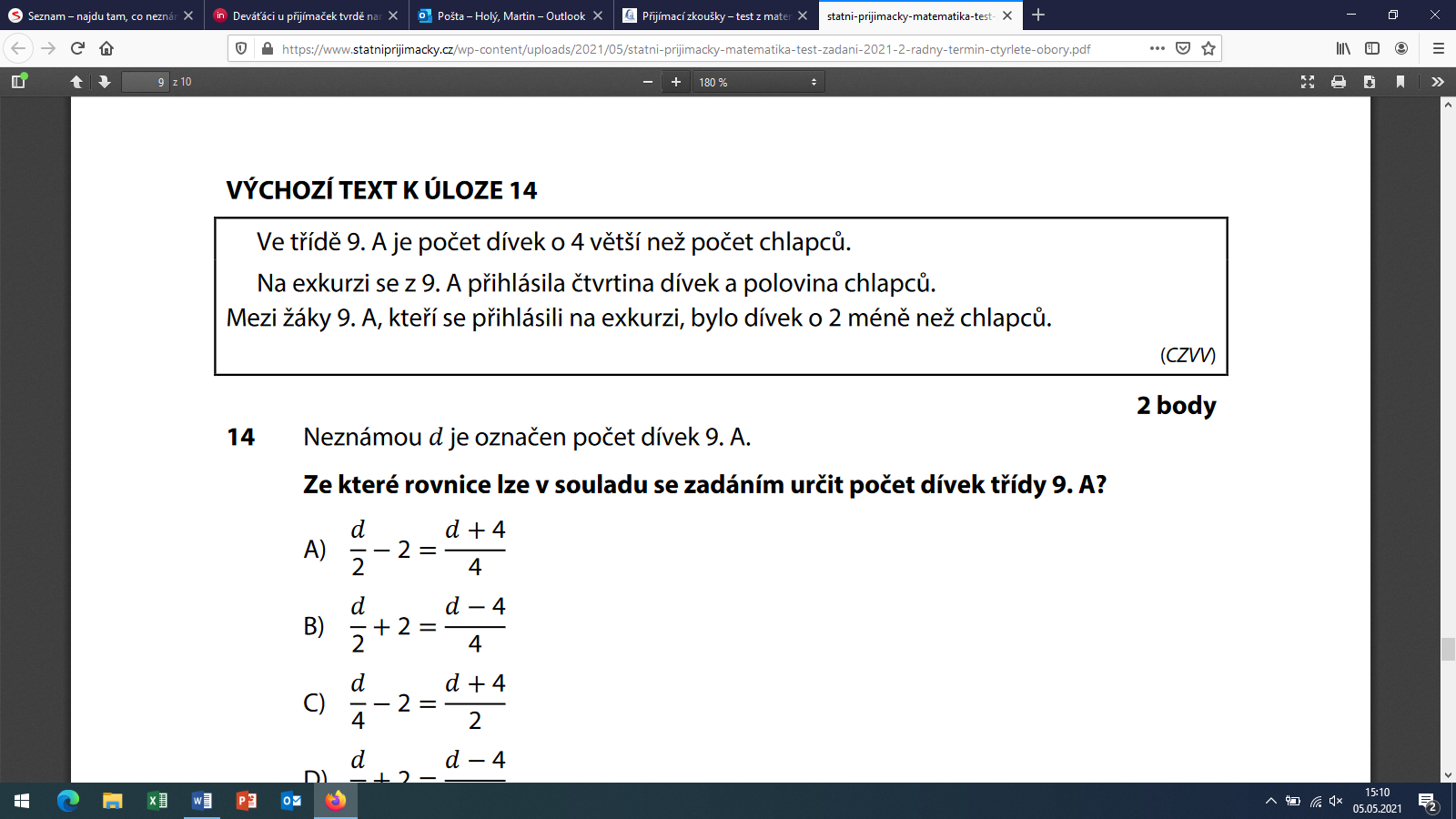 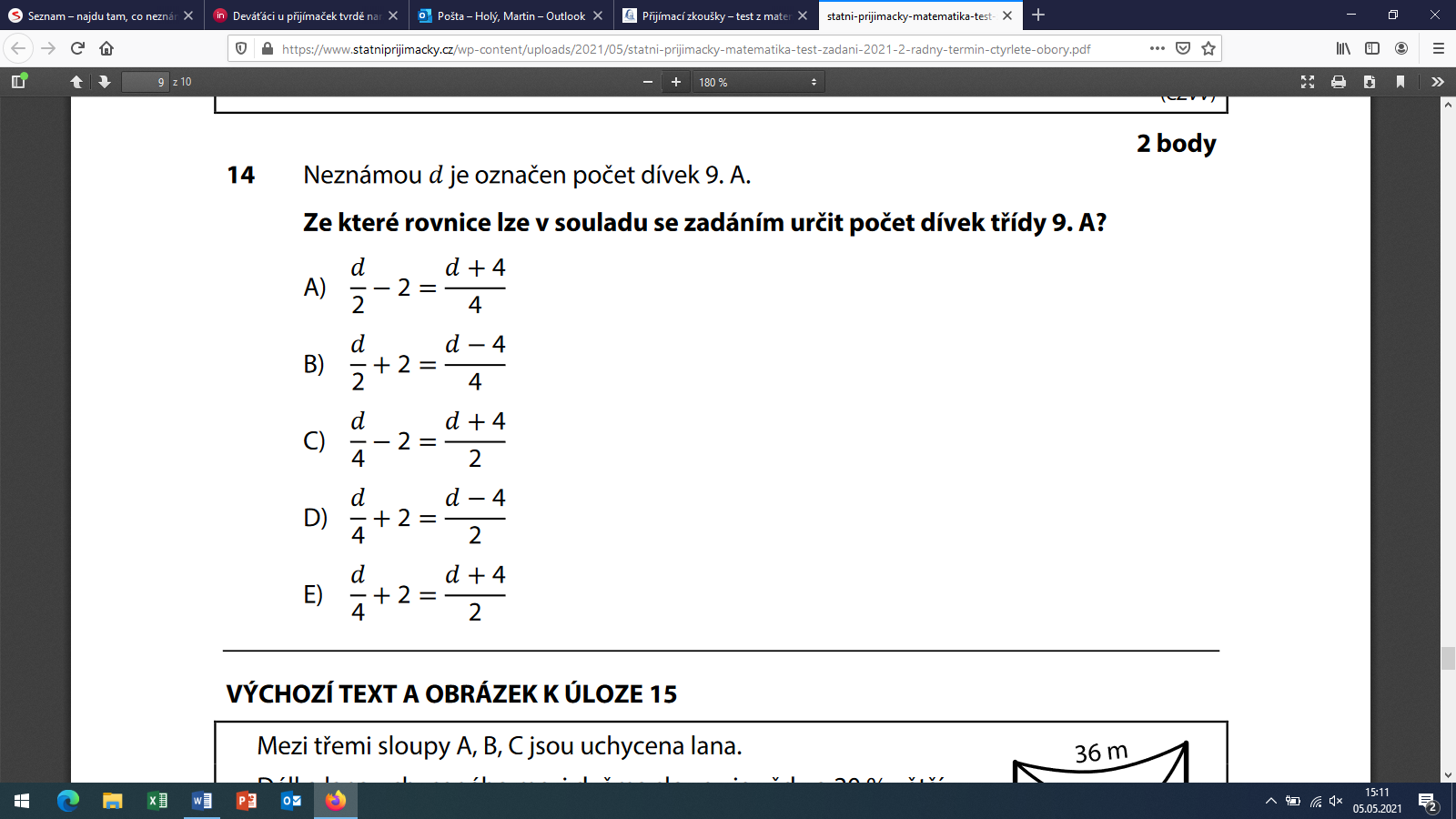 dívky …. d
chlapci …. d - 4
9-2021-2
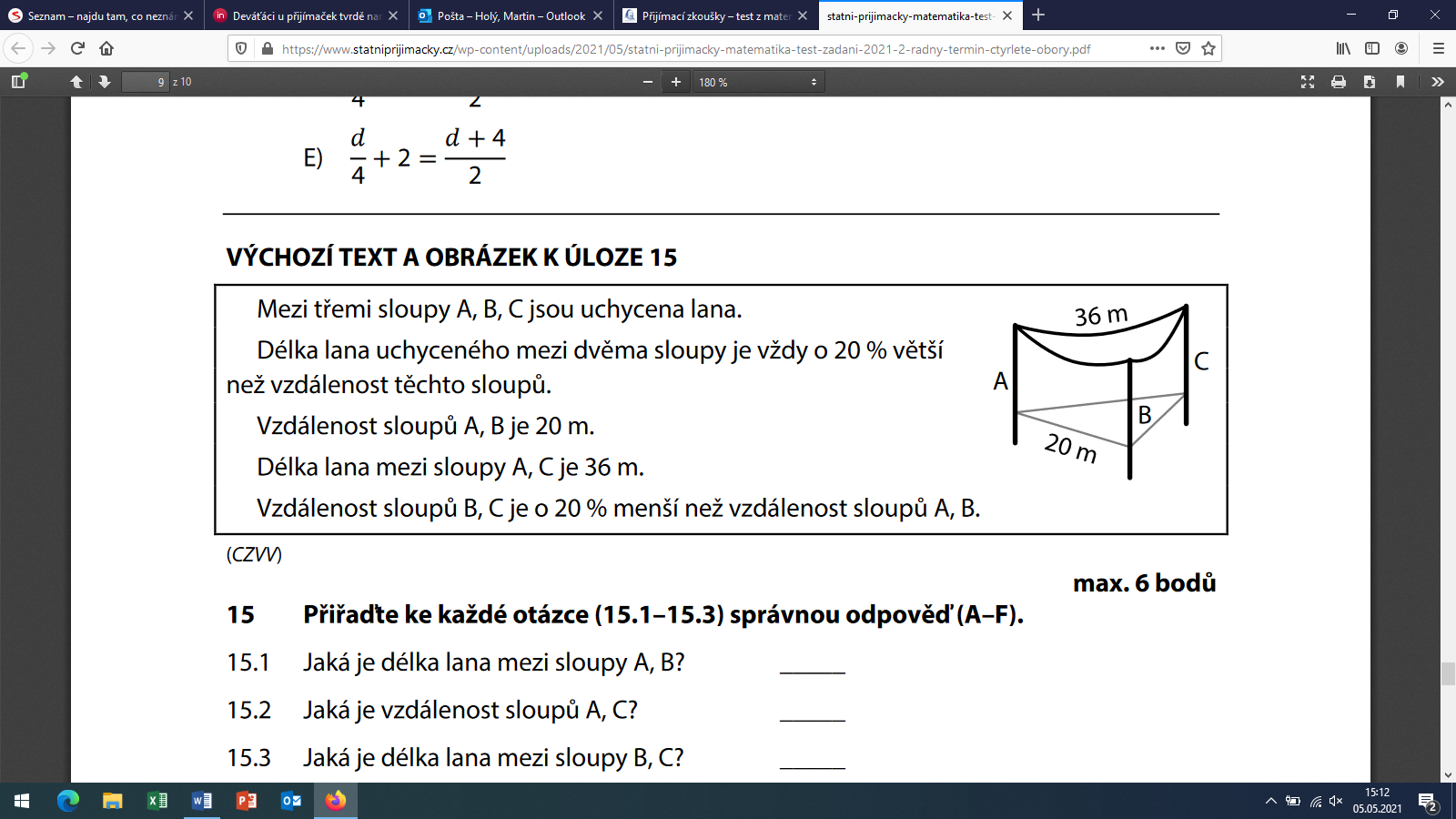 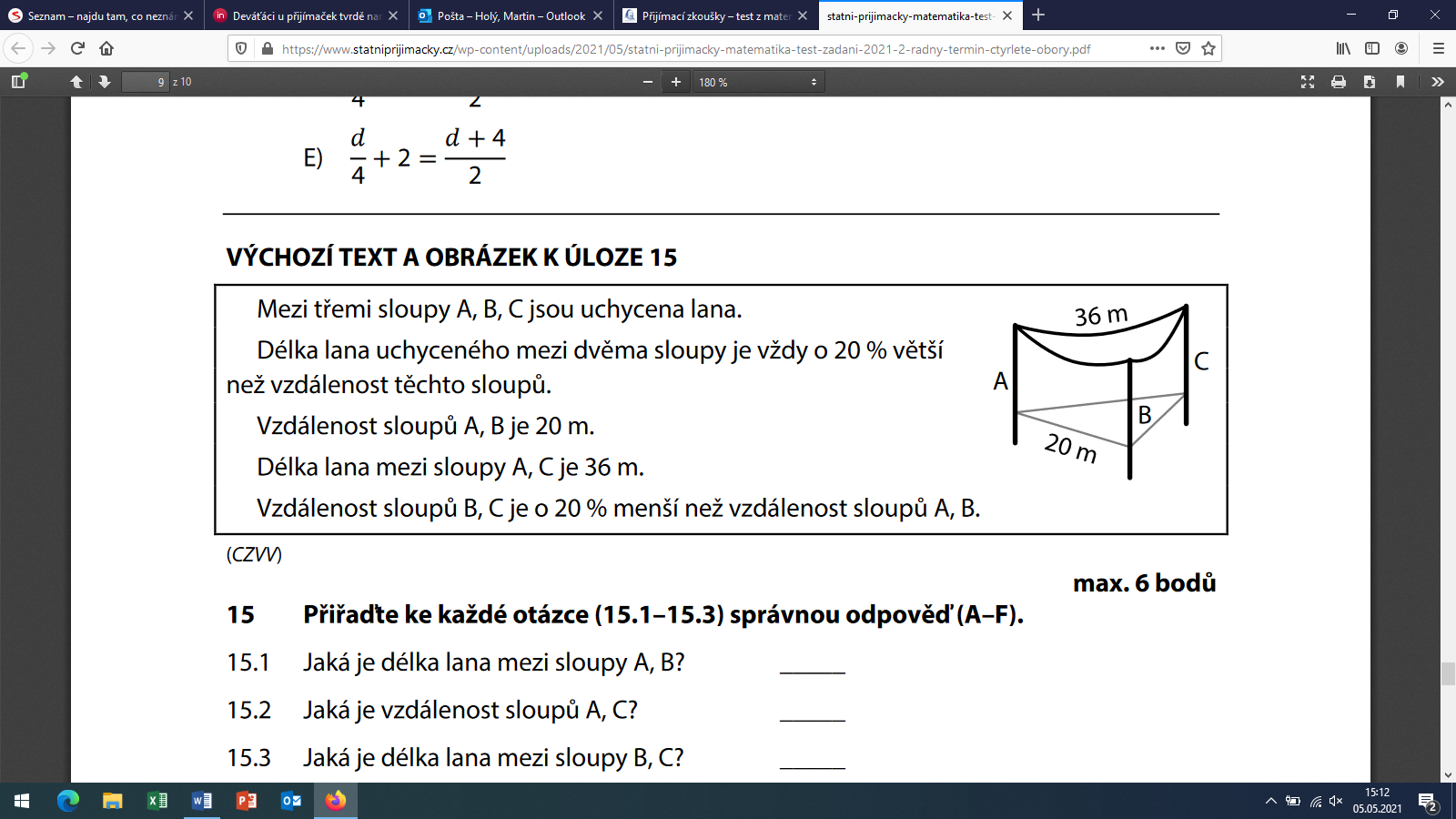 C
E
A
vzdálenost B-C
lano A-B
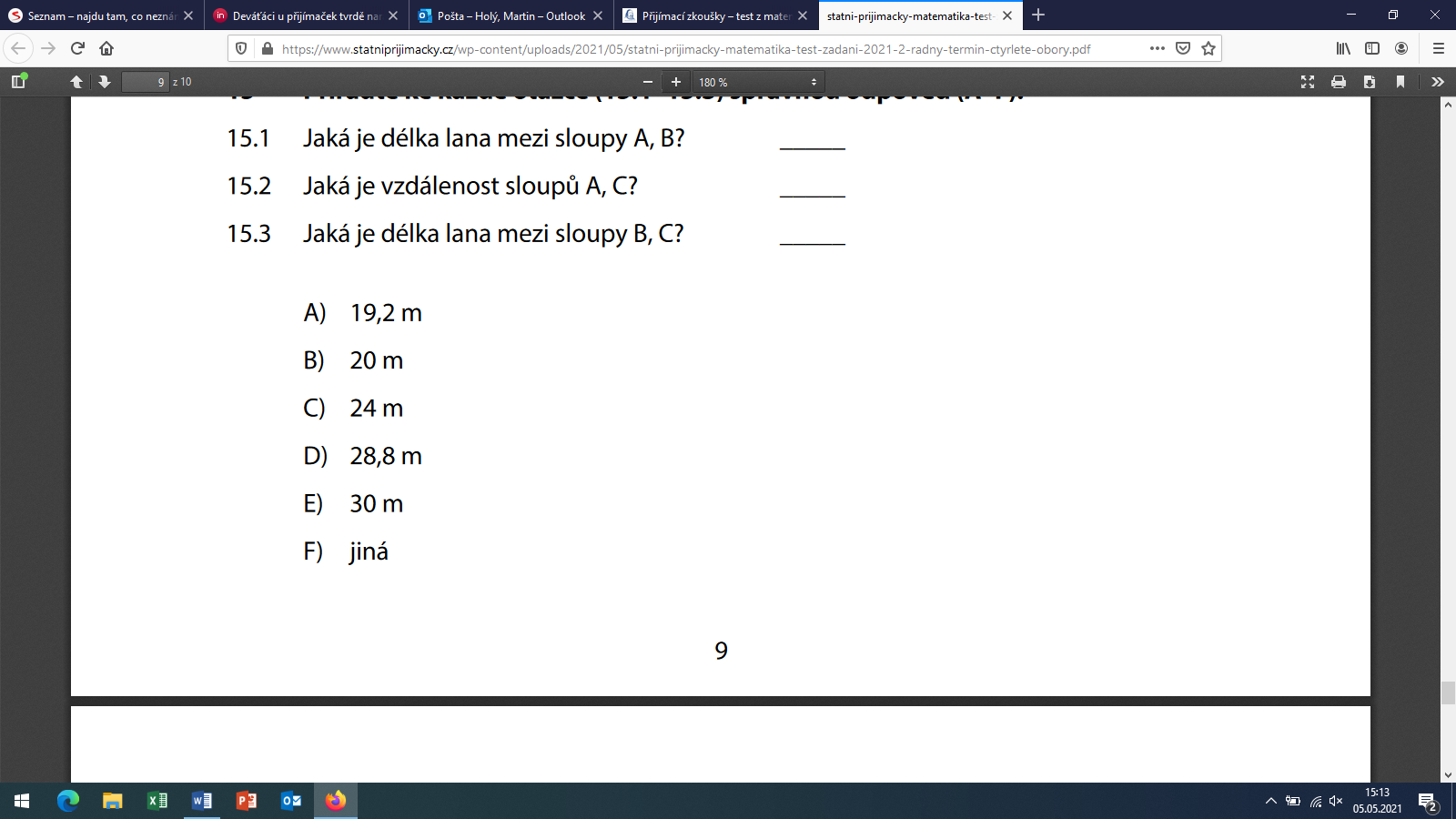 100 % …….. 20 m
80 % ……..
100 % …….. 20 m
120 % ……..
16 m
24 m
lano B-C
vzdálenost A-C
100 % …….. 16 m
120 % ……..
120 % …….. 36 m
100 % ……..
19,2 m
30 m
9-2021-2
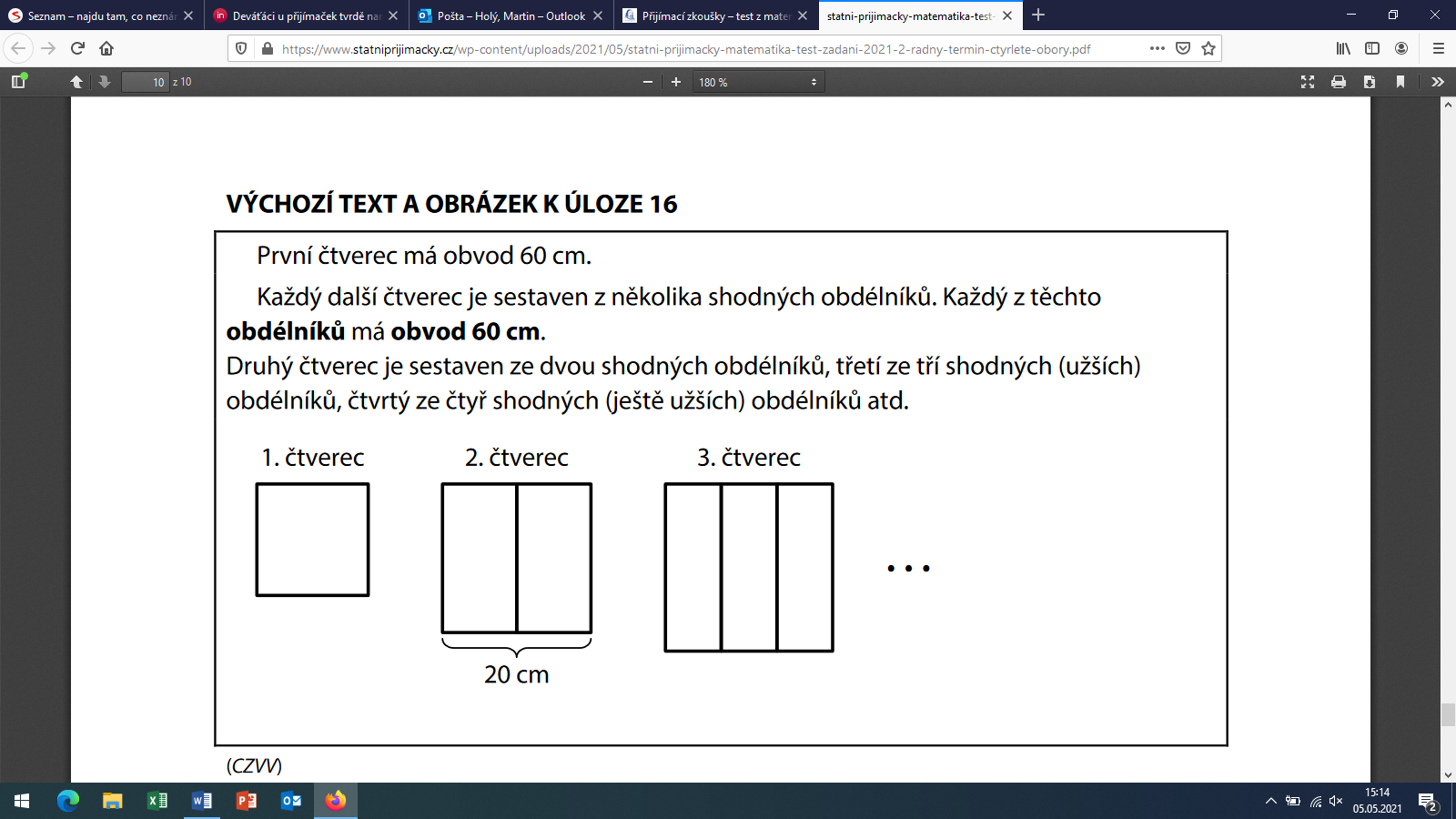 22,5 cm
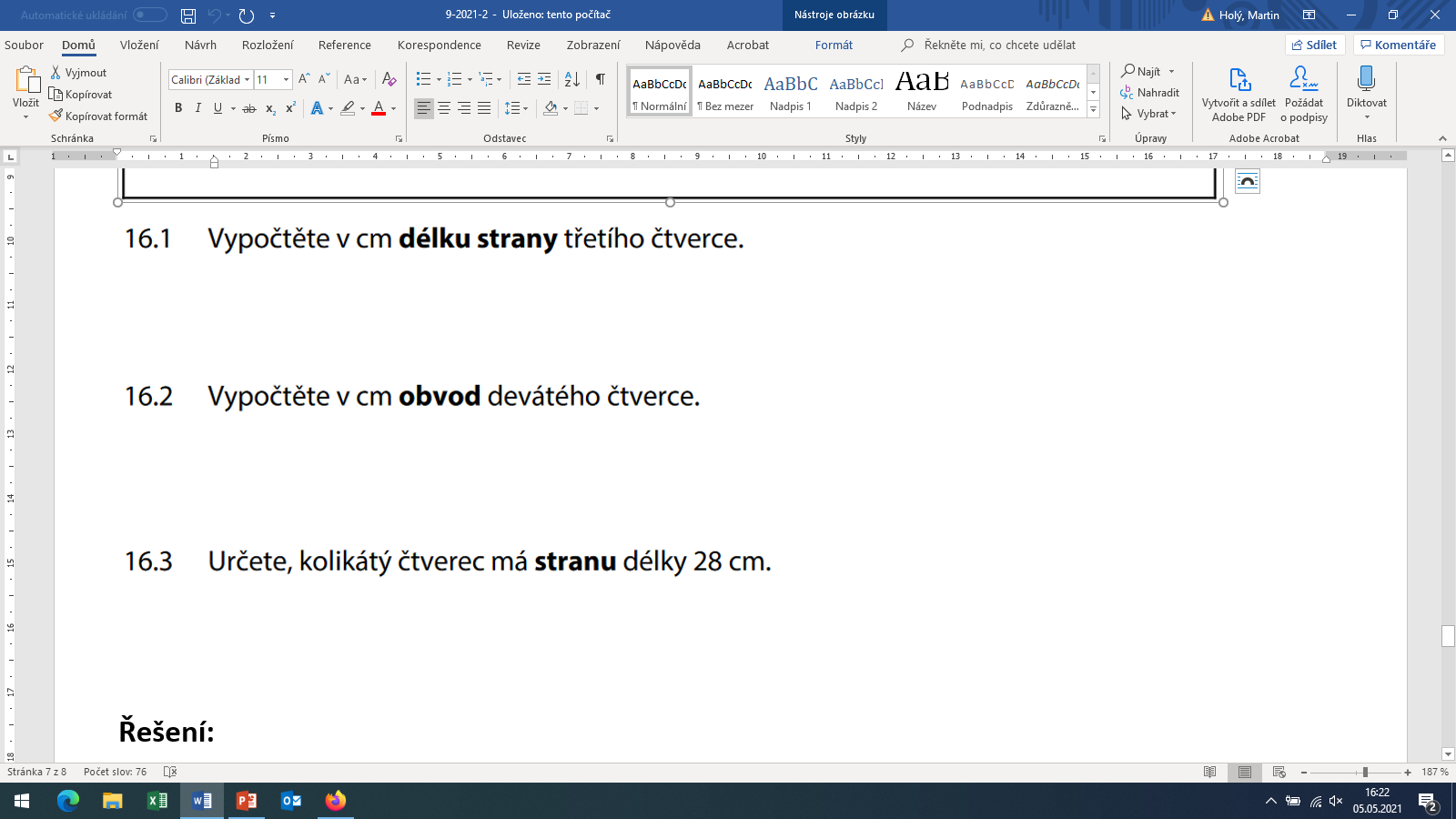 o = 4 . 27
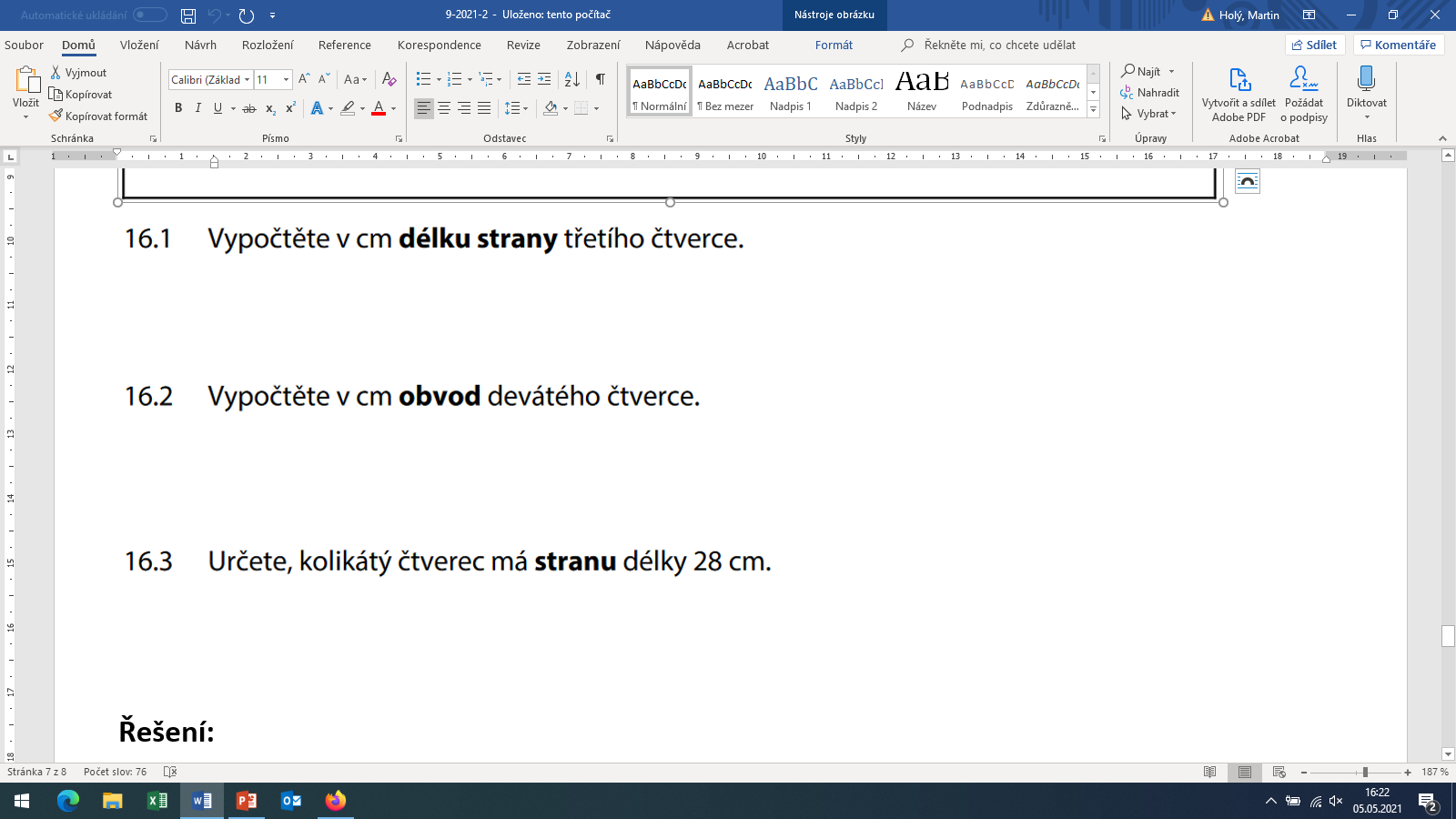 108 cm
o = 108 cm
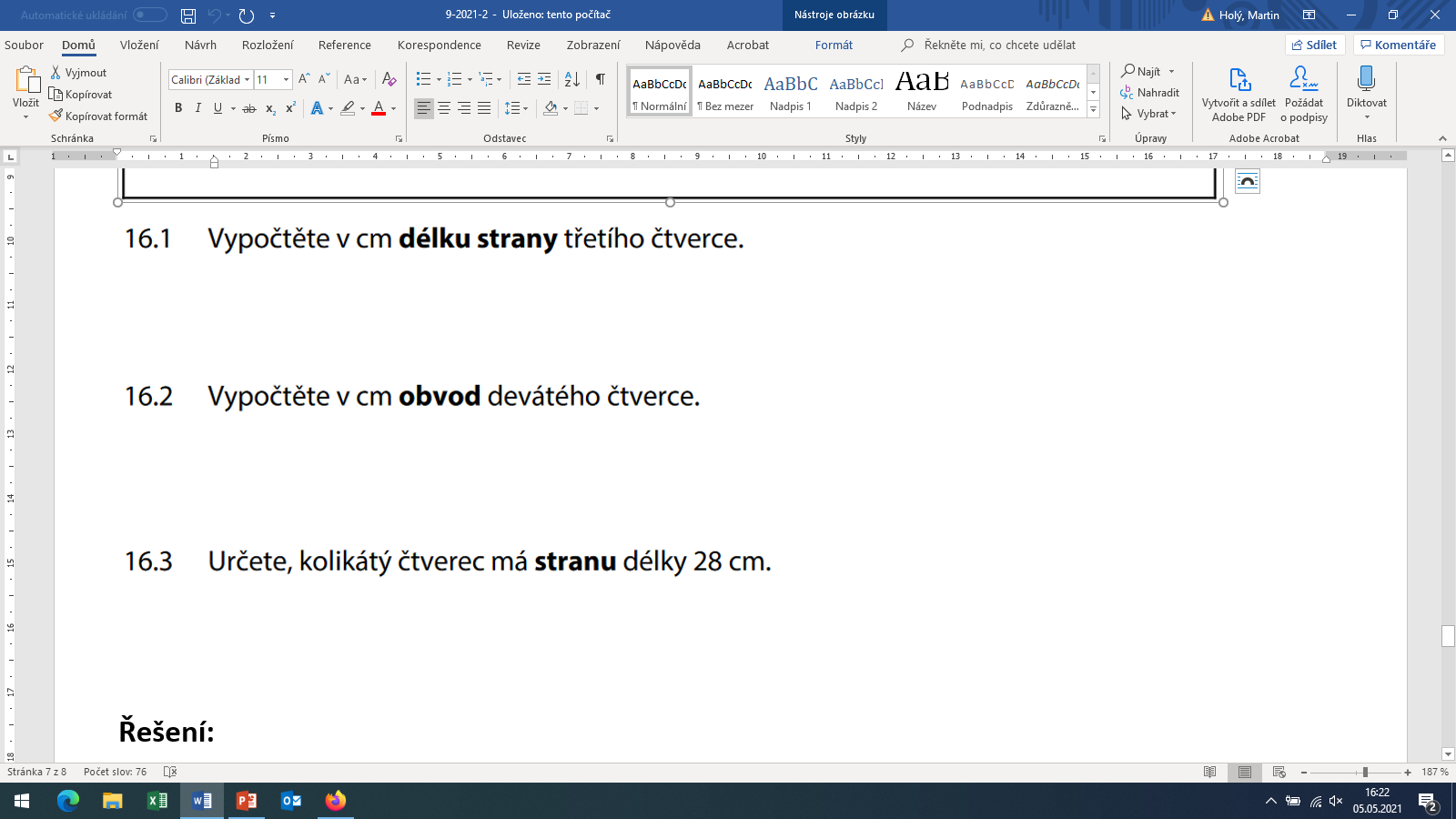 14. čtverec